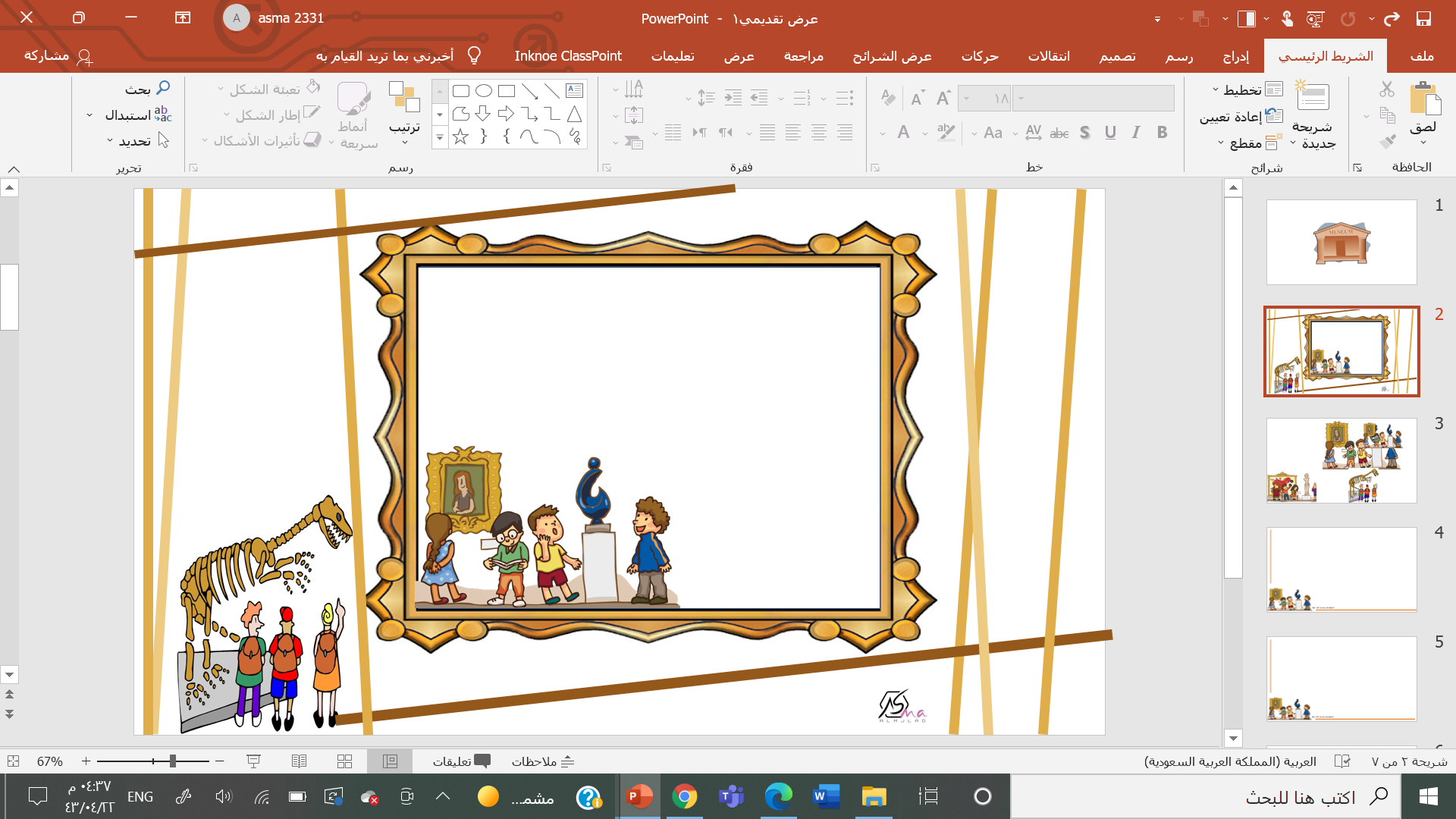 What Was It Like?
Listen and discuss
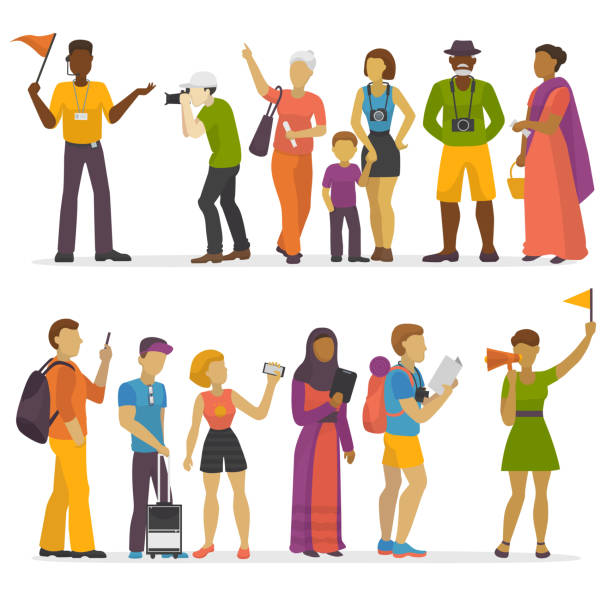 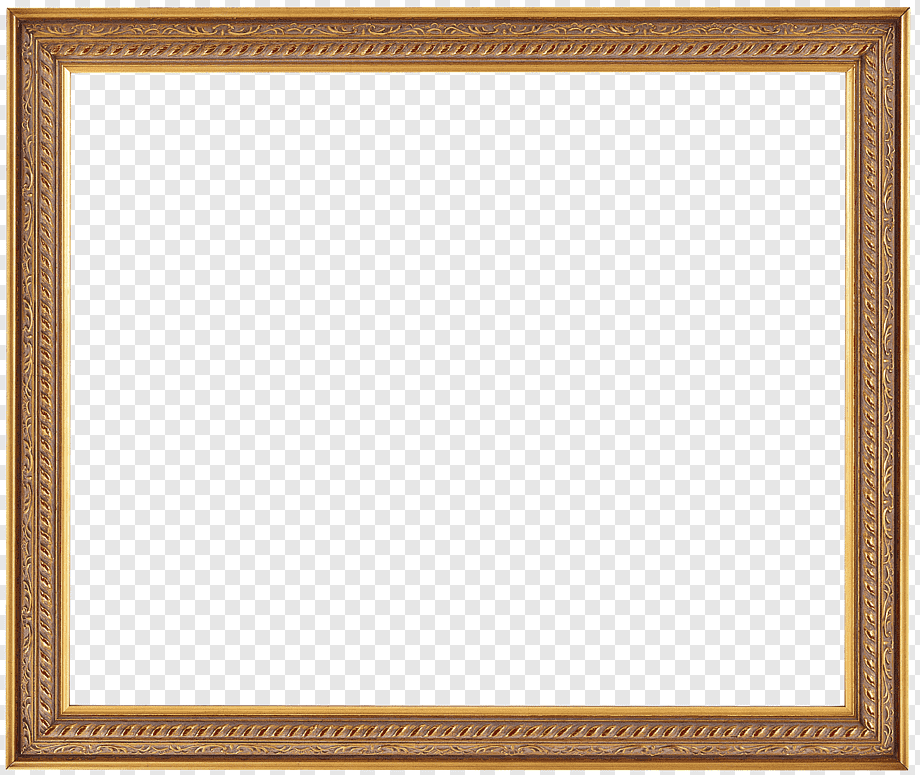 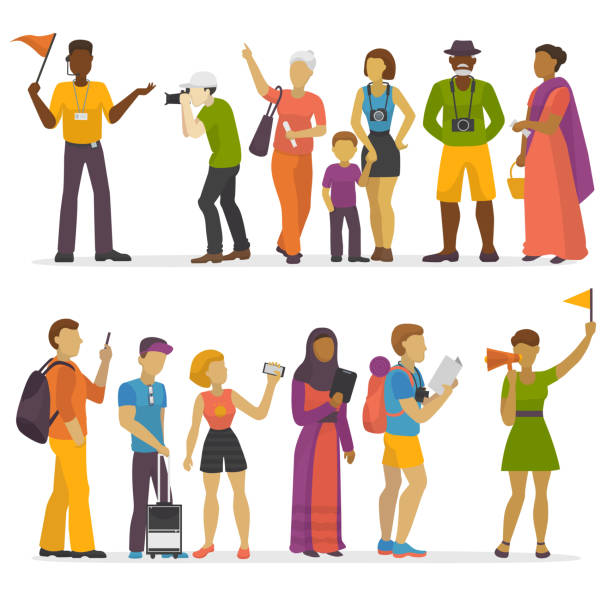 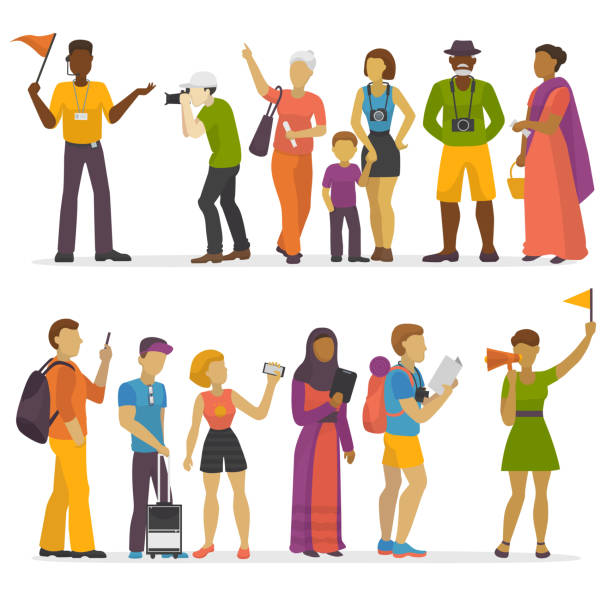 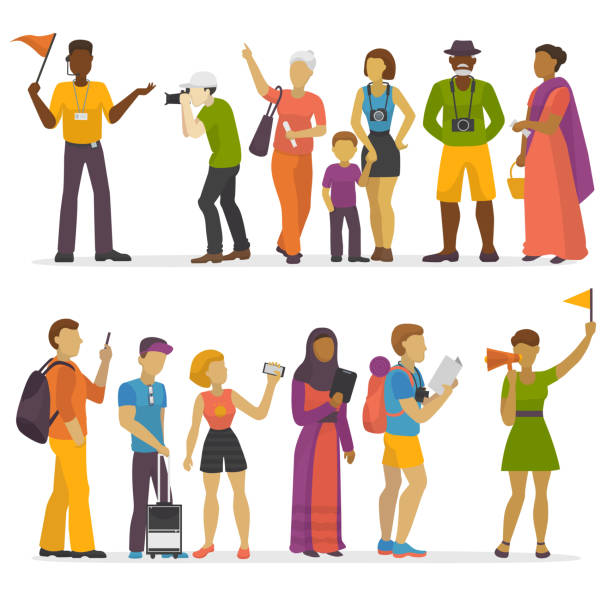 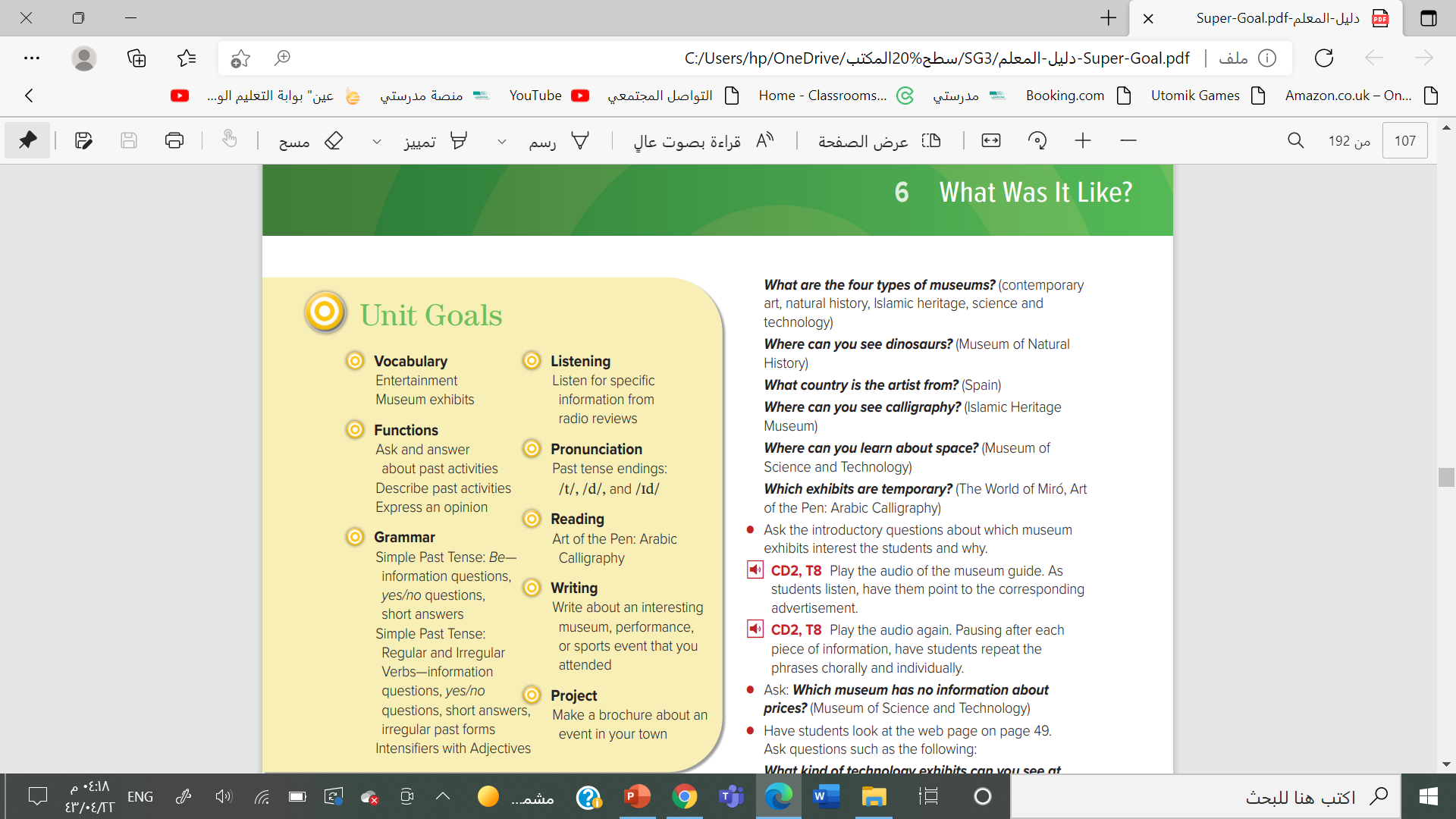 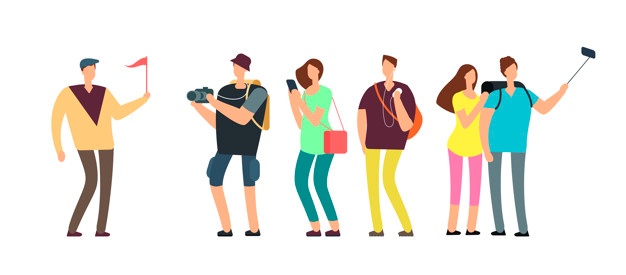 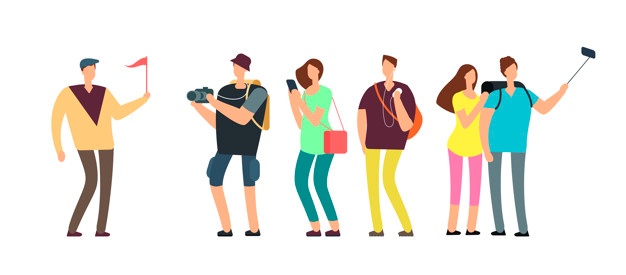 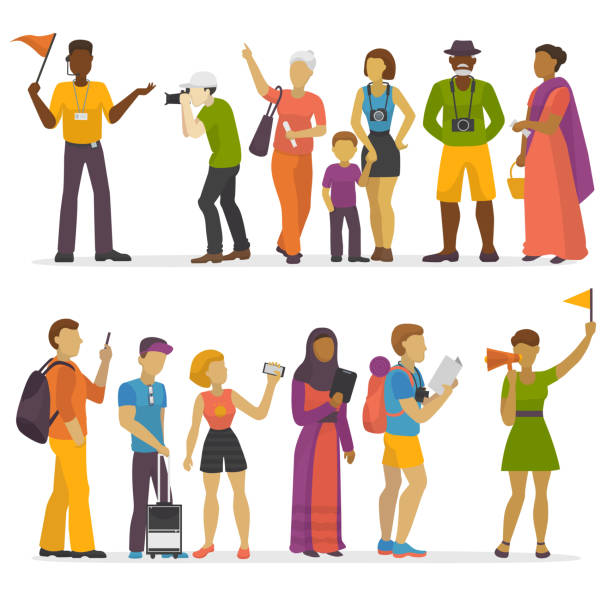 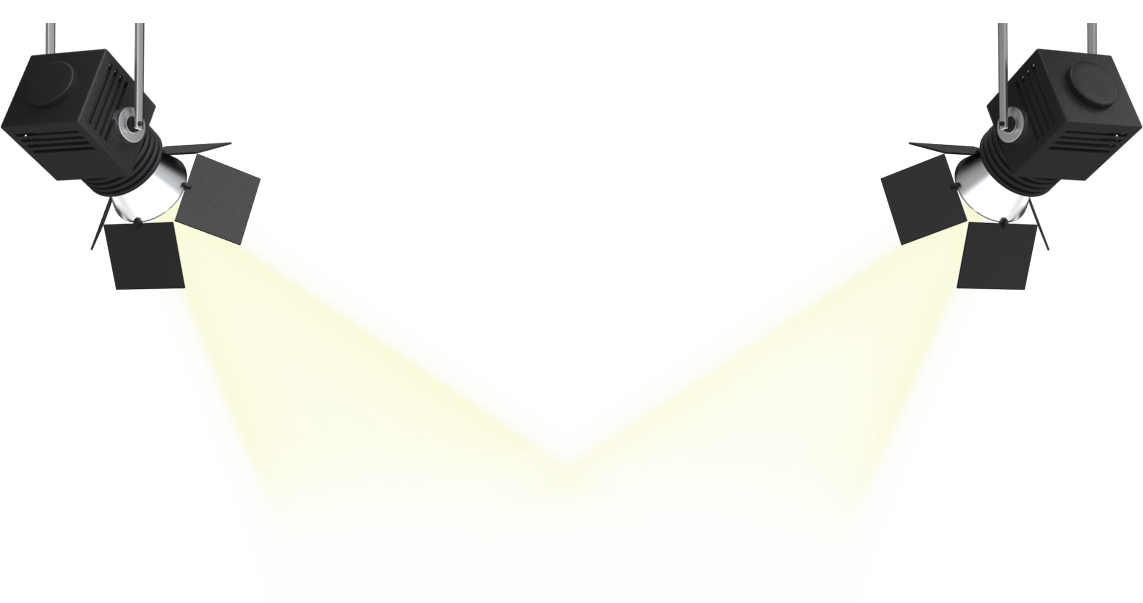 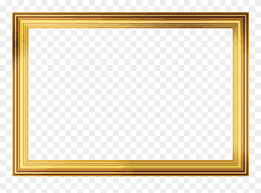 Match the museum to its description
Ask about a museum kind.
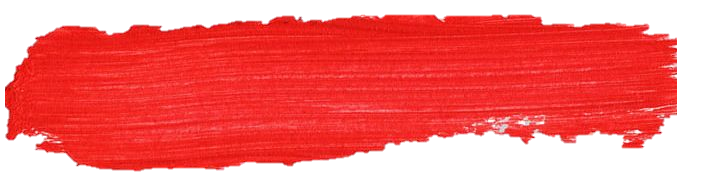 Objectives
Ask abut latest events
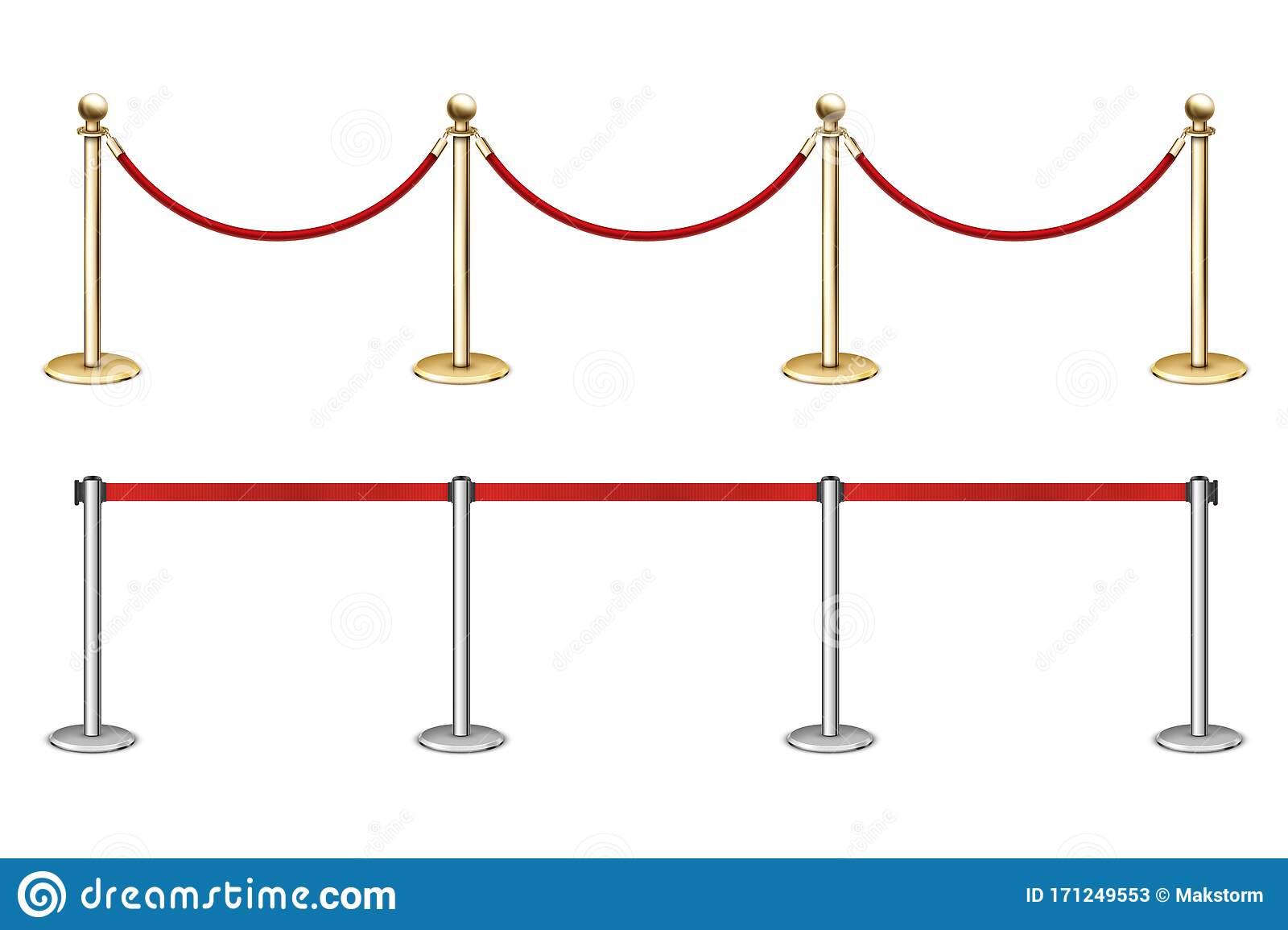 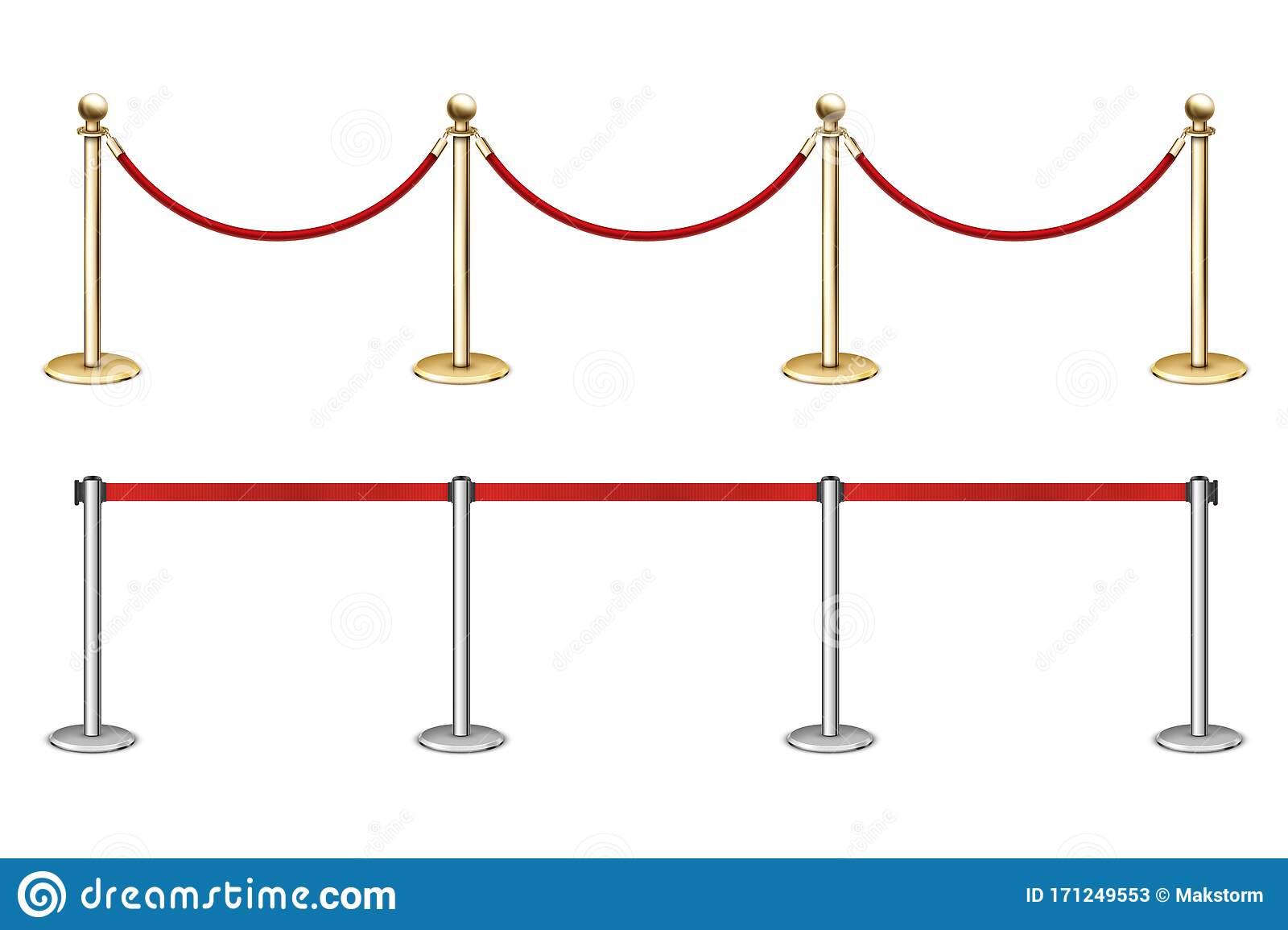 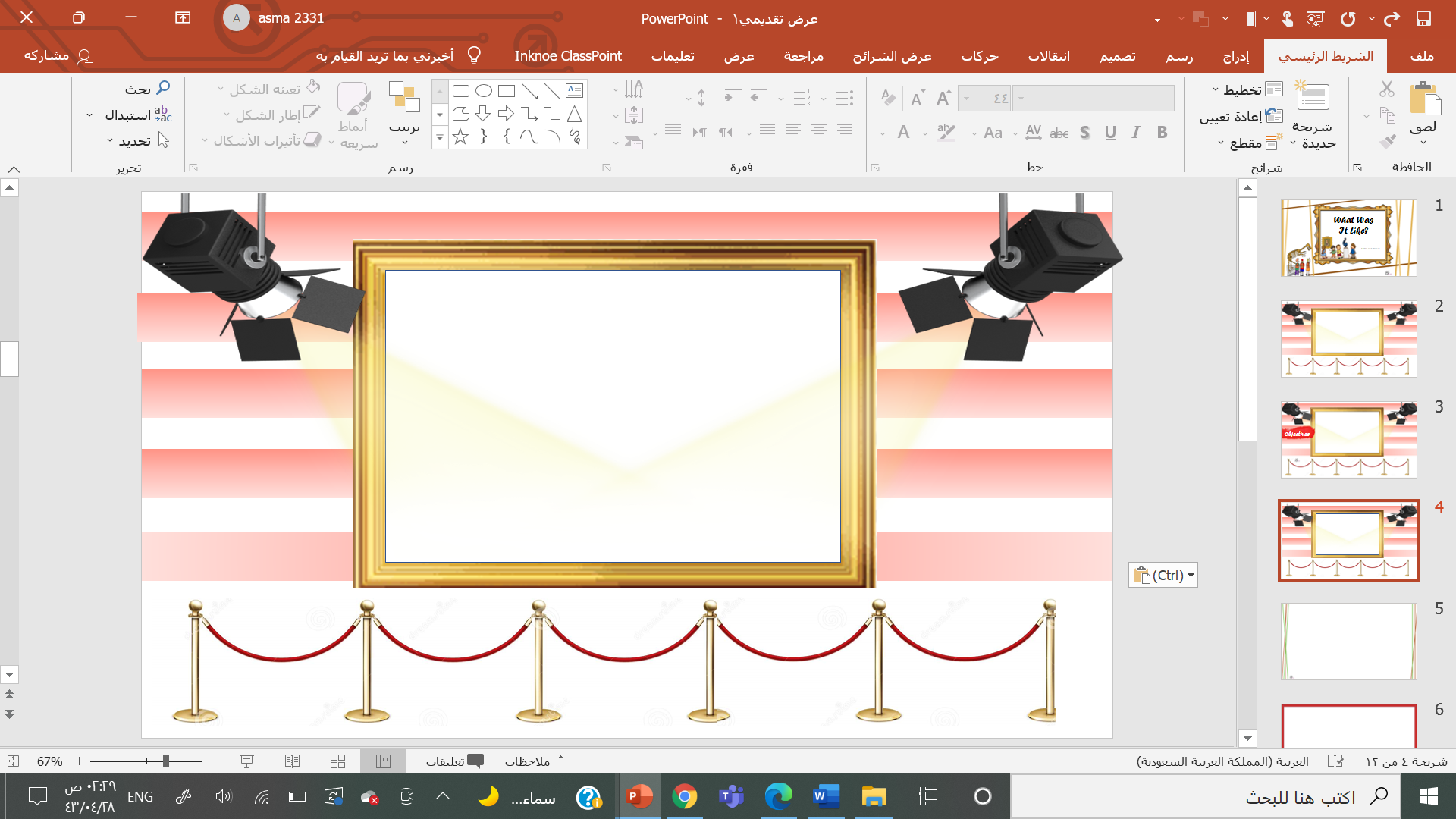 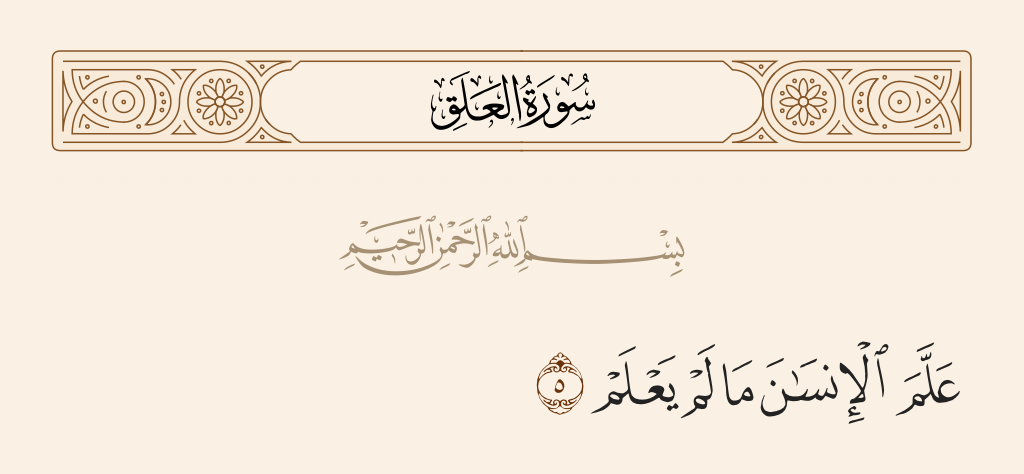 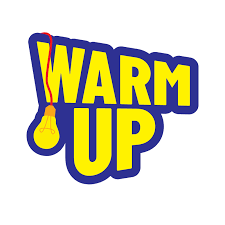 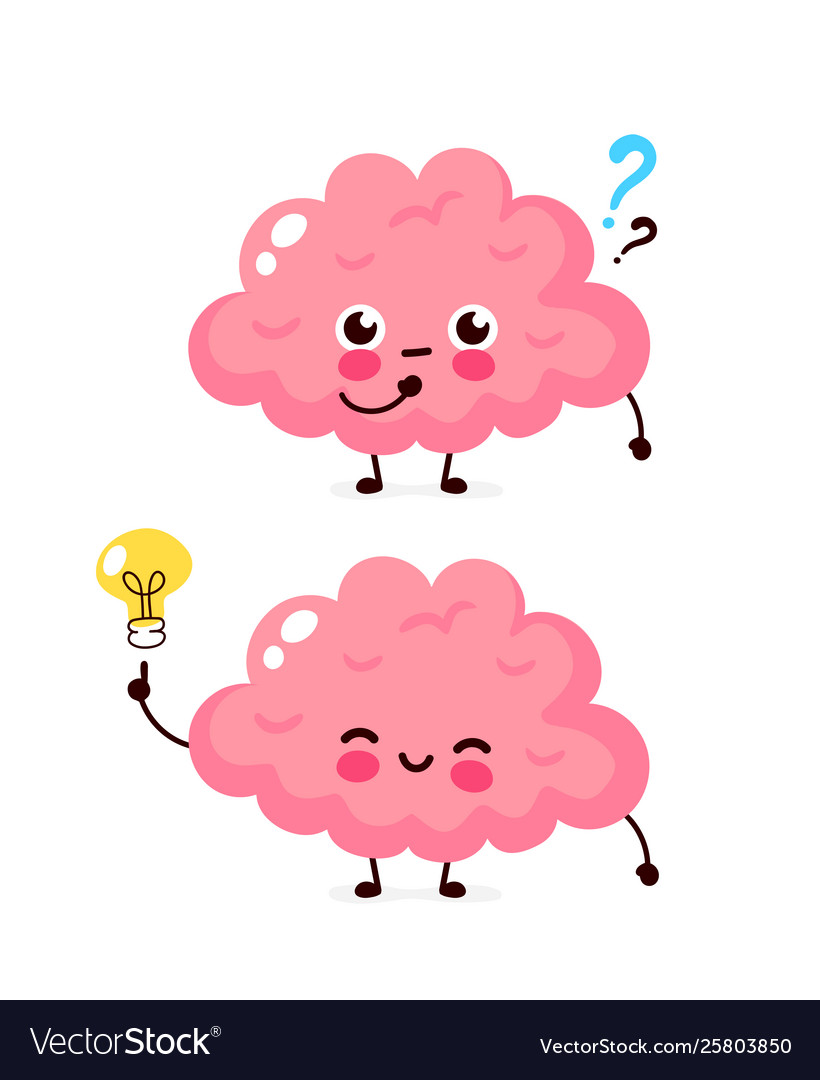 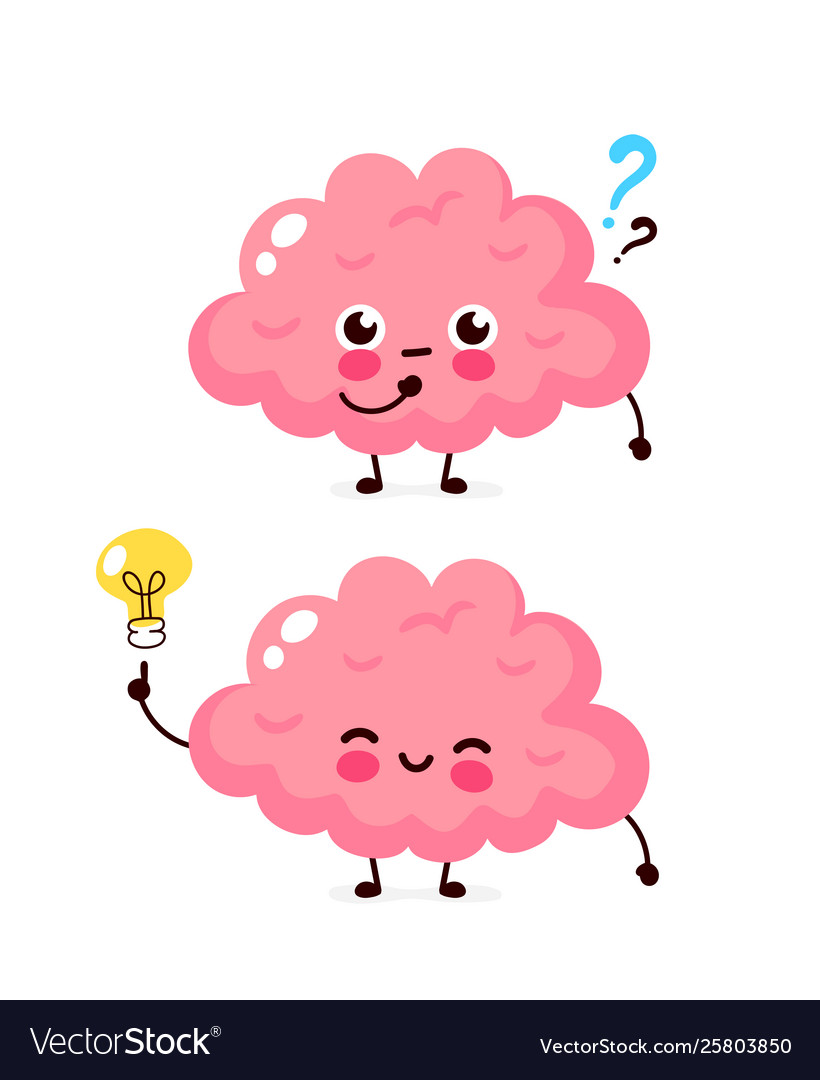 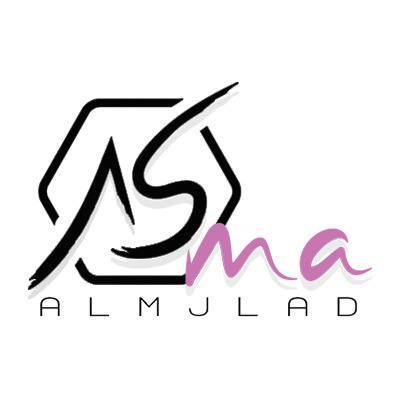 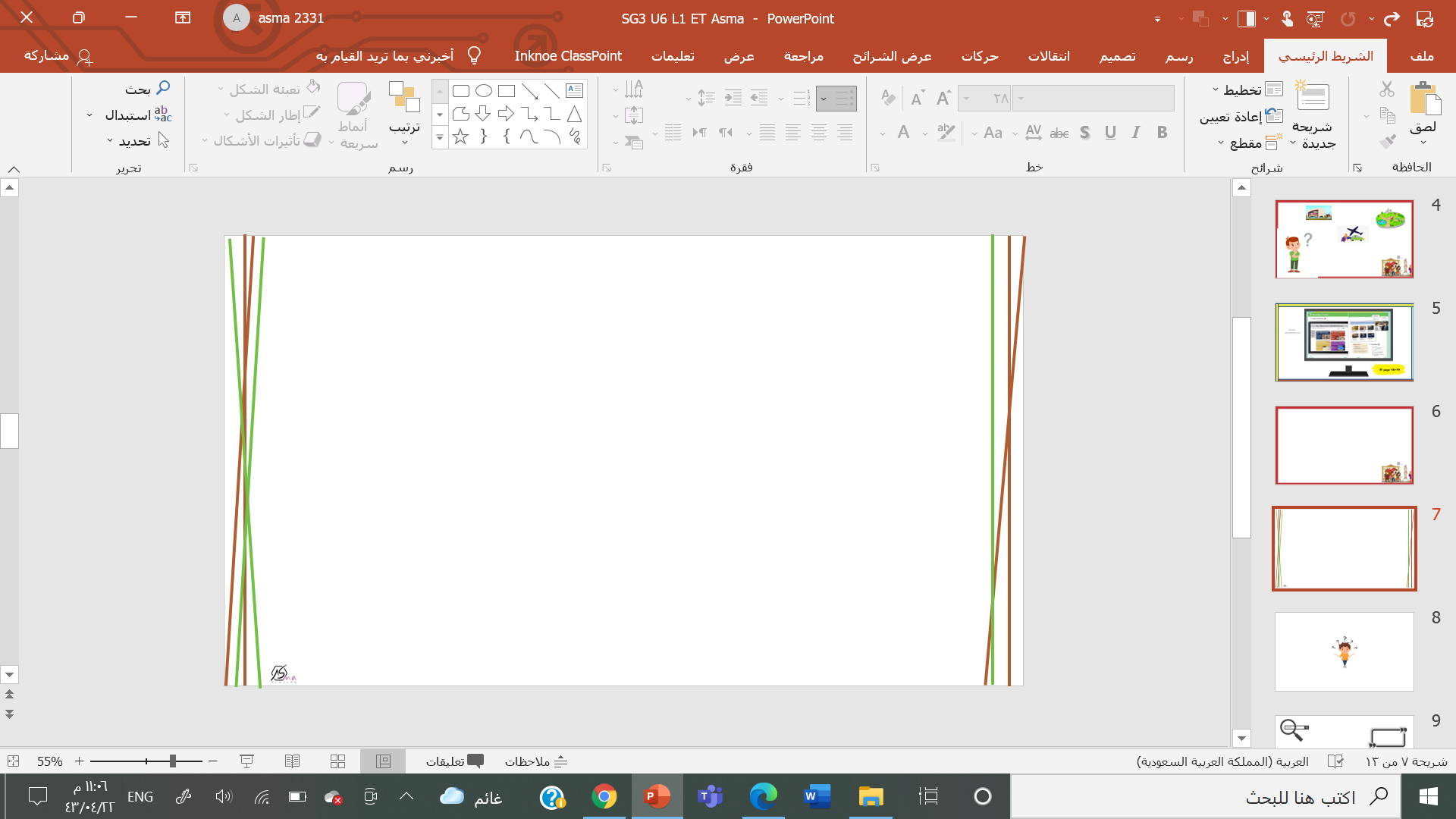 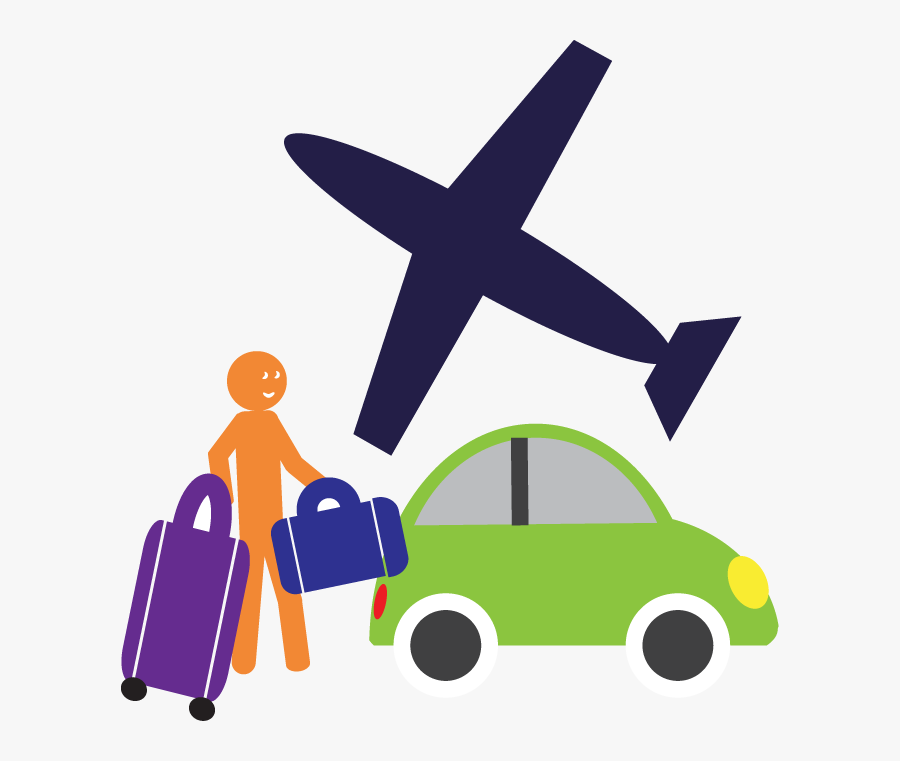 What did you do in your vacation ?
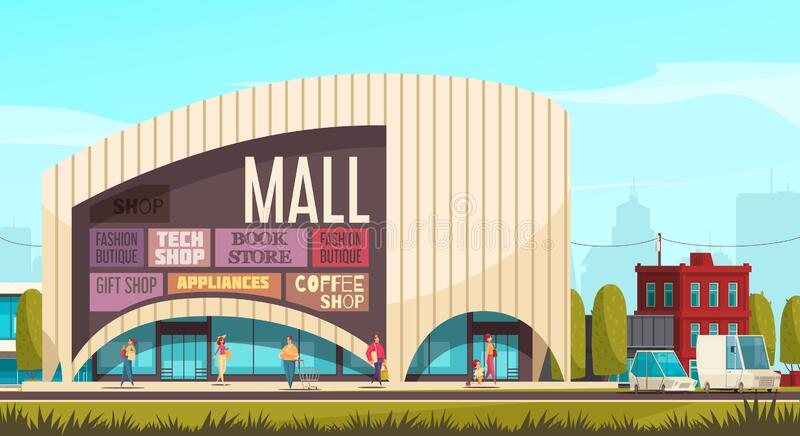 Did you go to the mall?
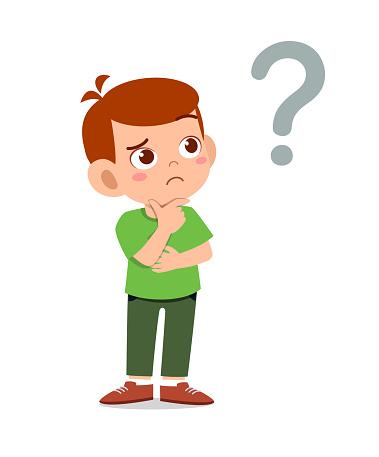 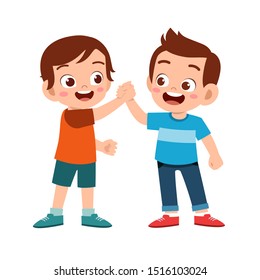 Did you visit a friend?
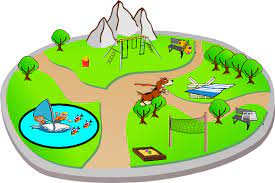 Were you at a park?
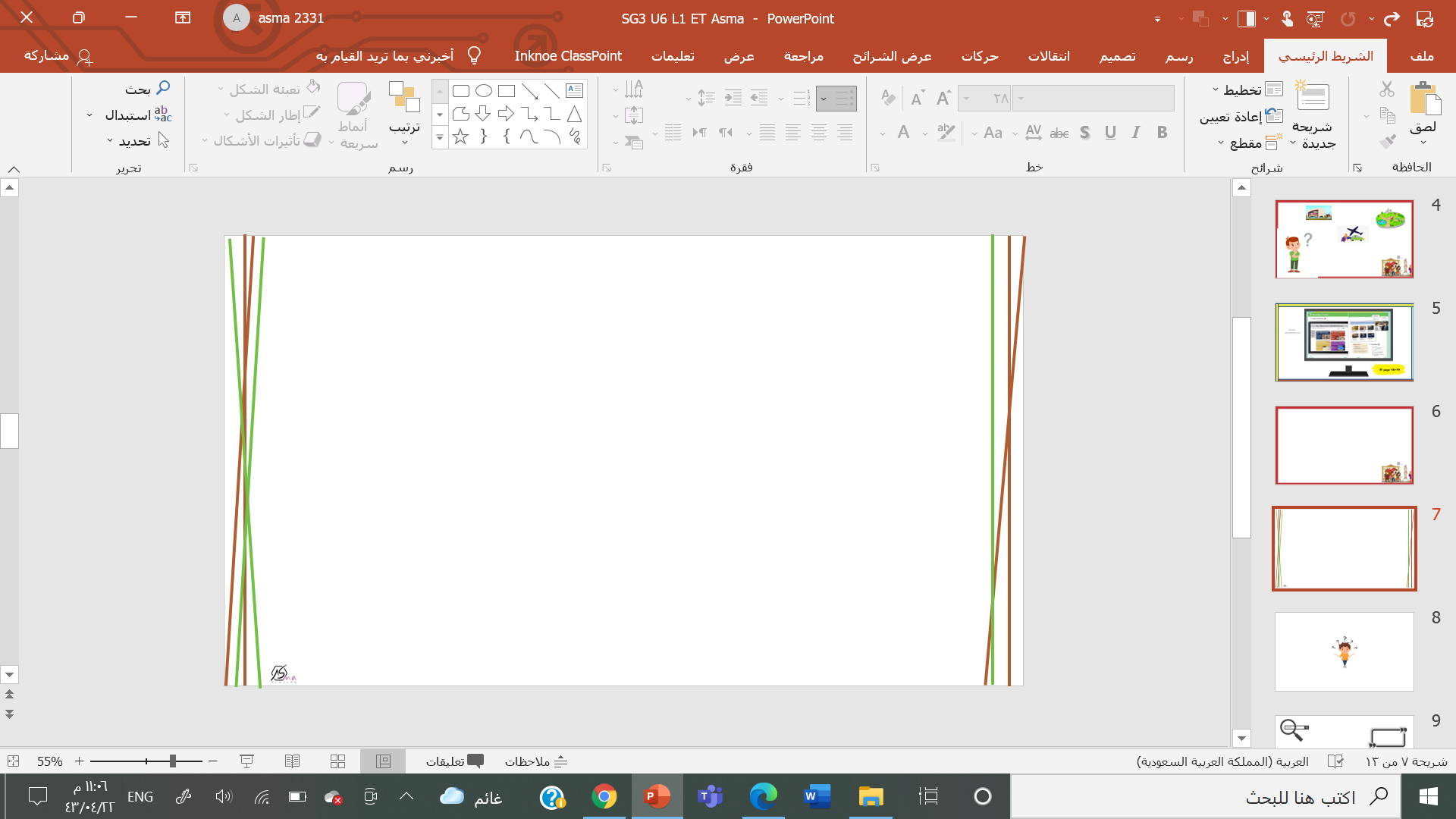 I played football
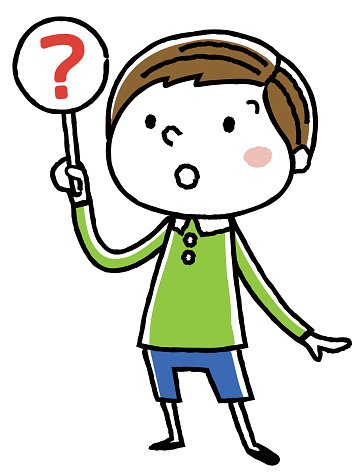 I went to the mall
I was at a park
We were at home
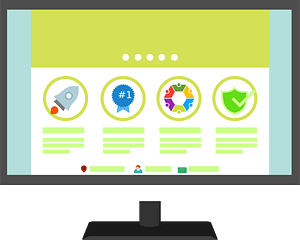 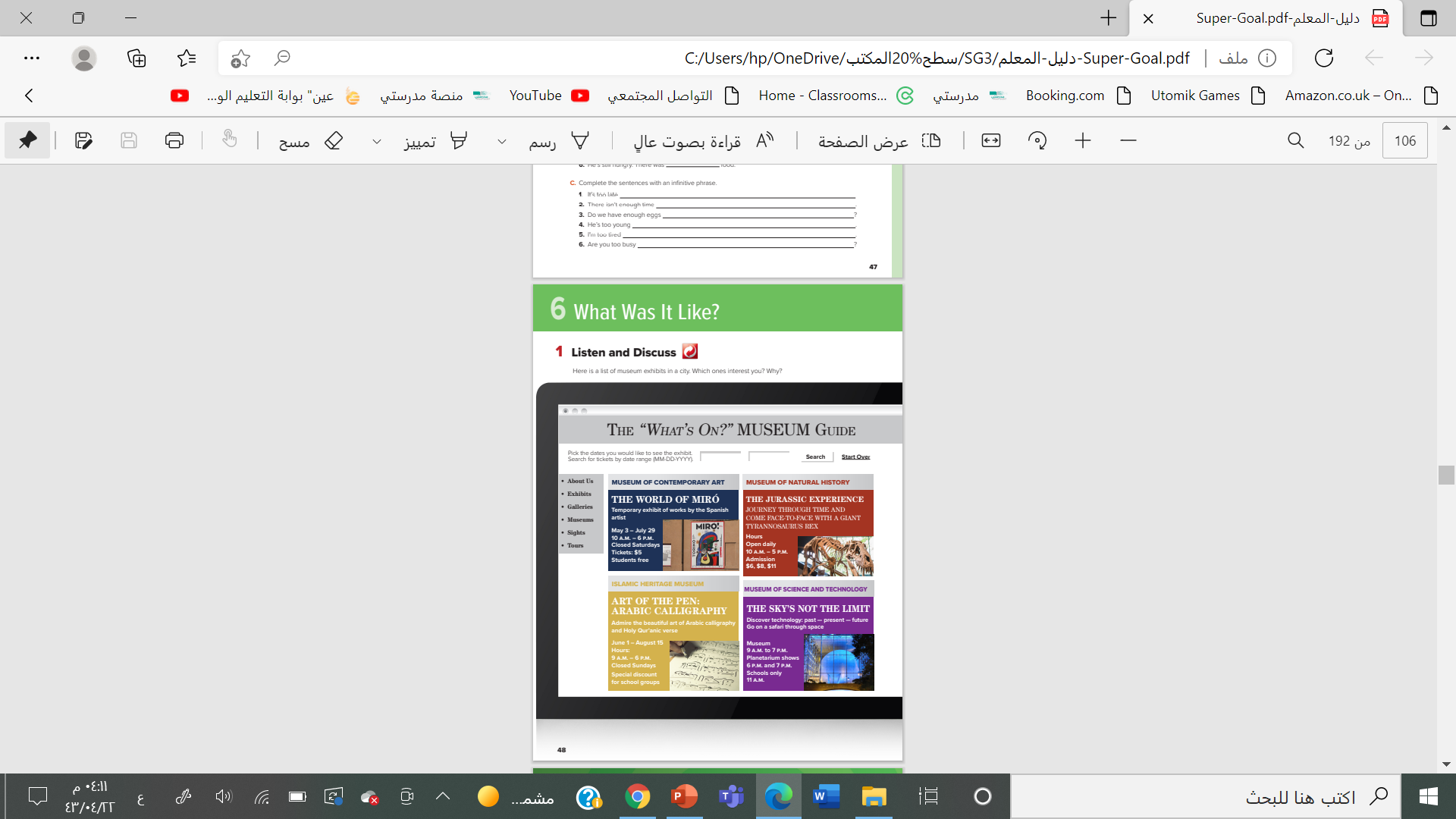 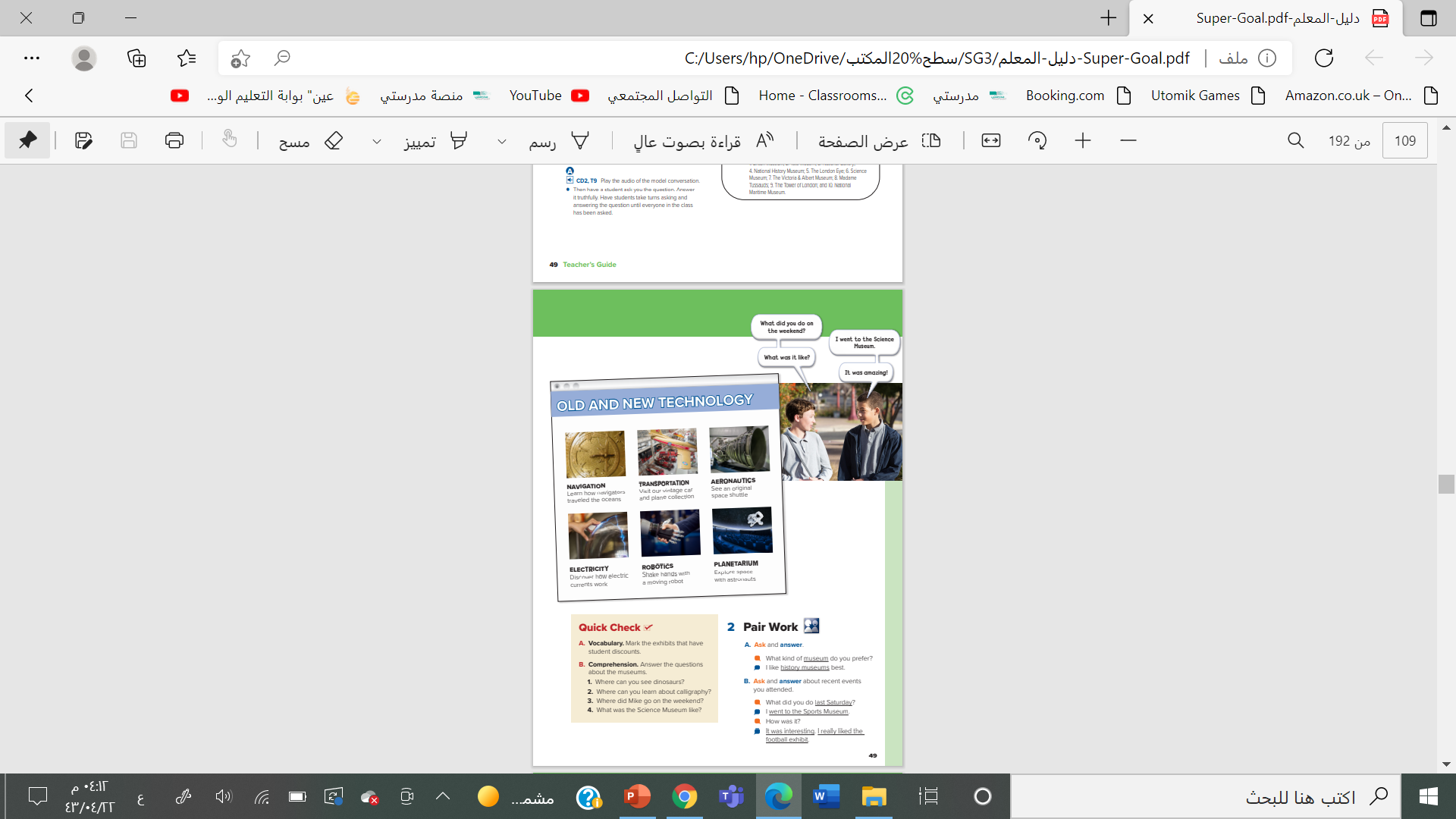 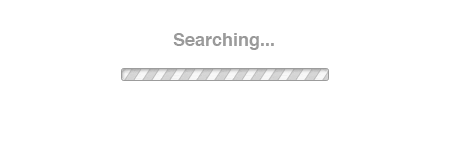 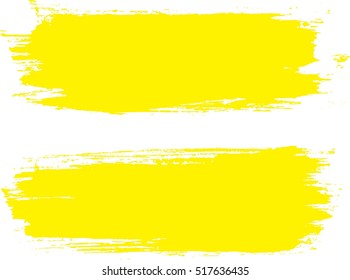 @ page 48+49
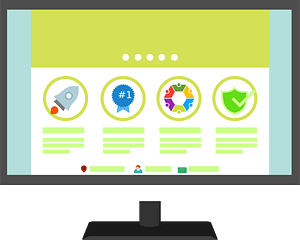 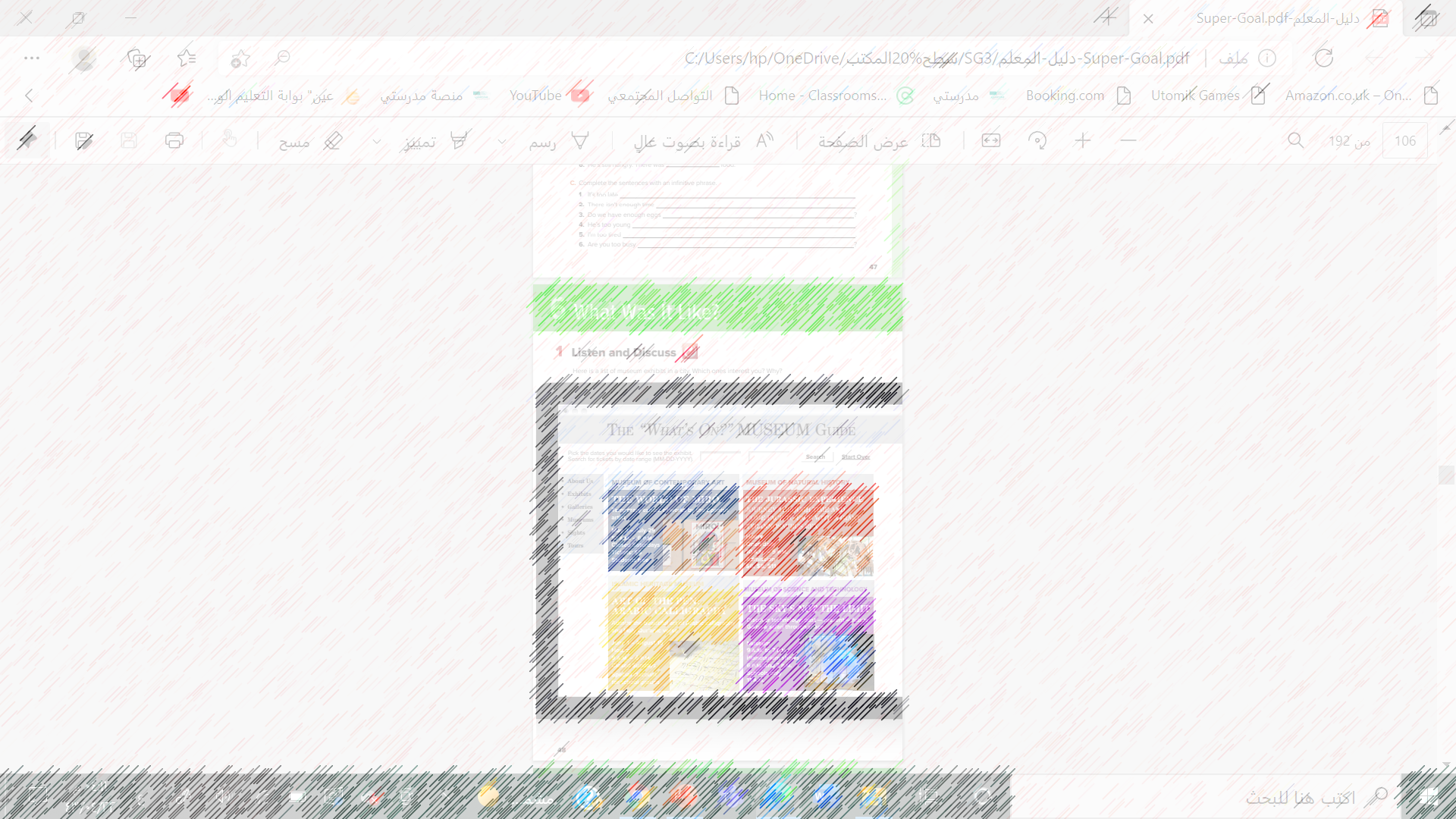 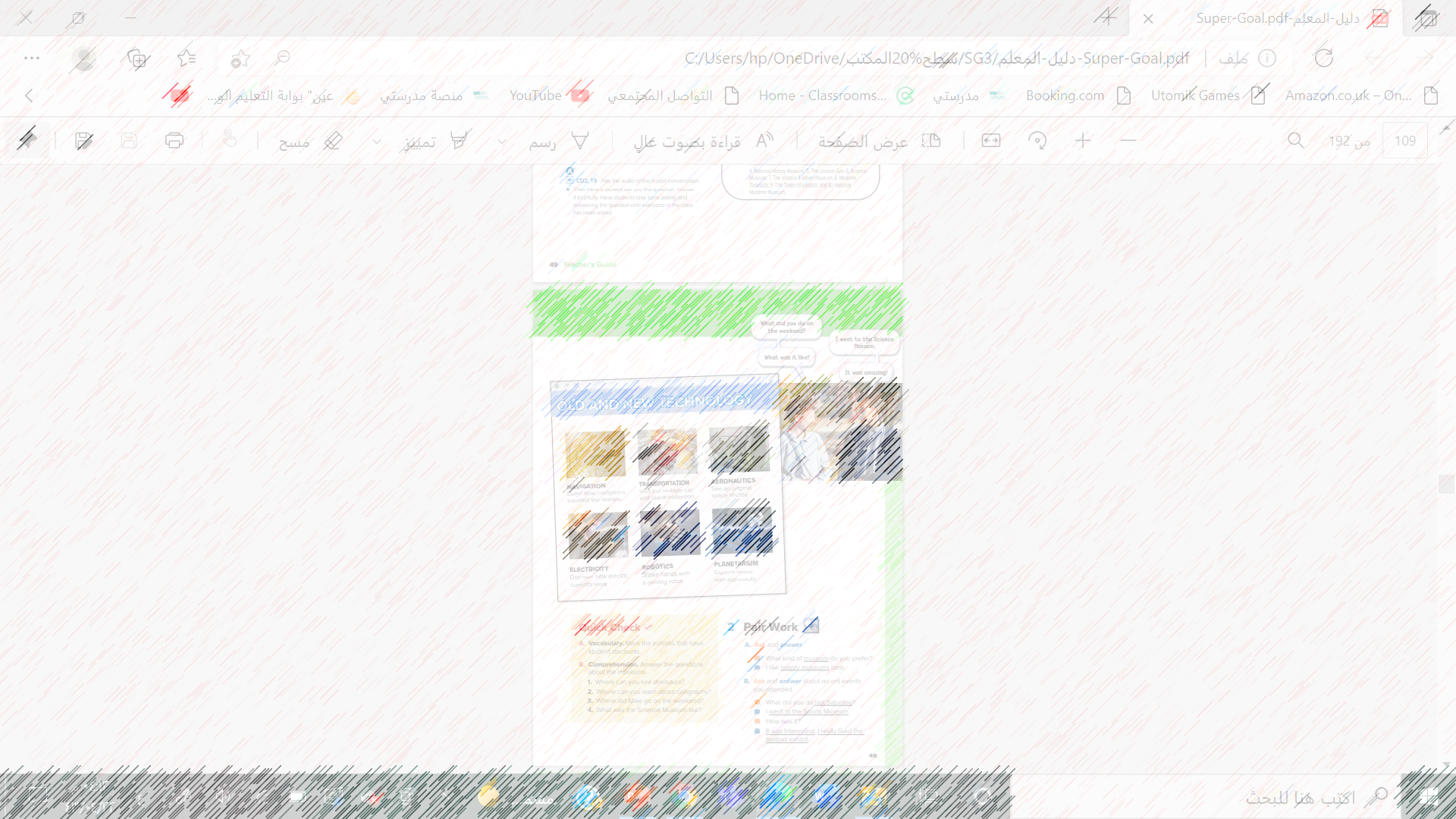 What is the subject of the web page?
What’s the name of the web page?
What does “What’s on?” mean?
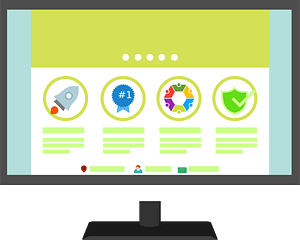 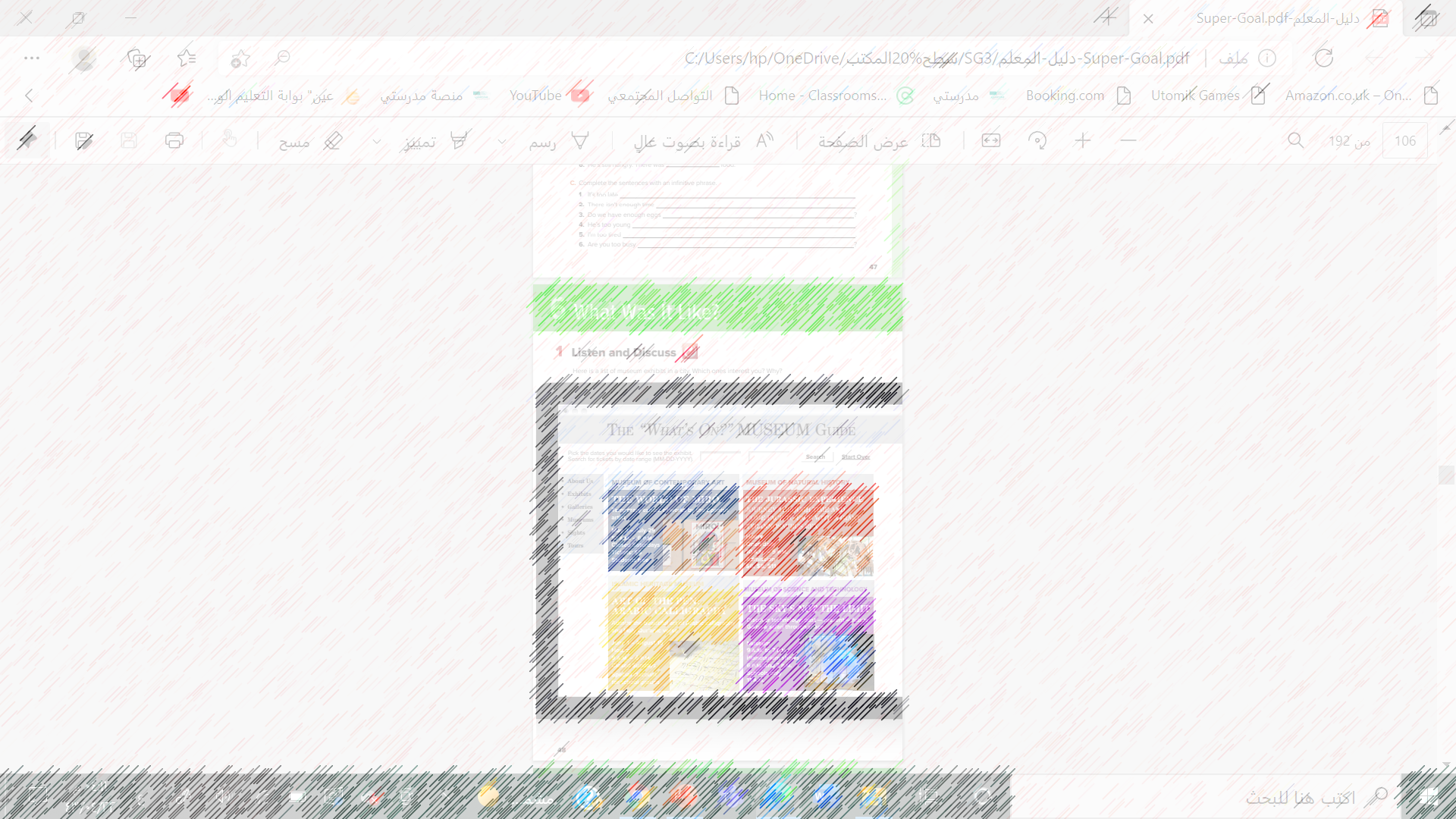 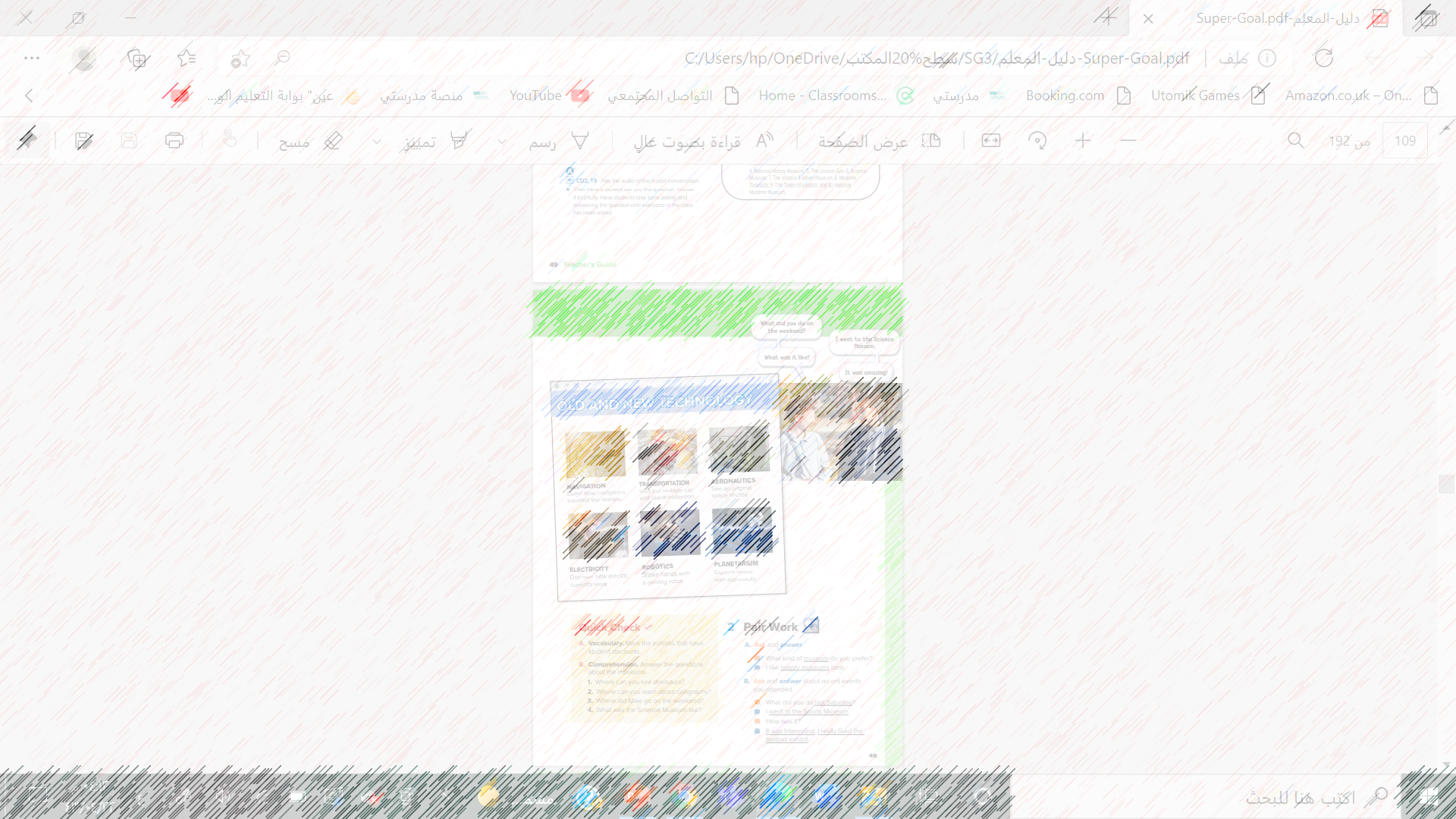 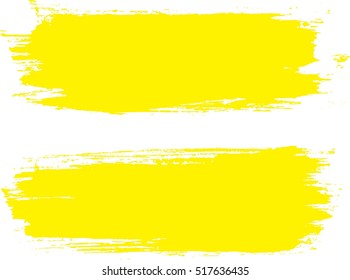 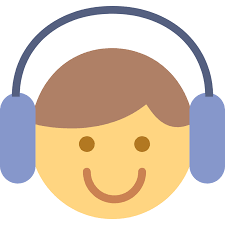 Listen
Where can you see dinosaurs?
What country is the artist from?
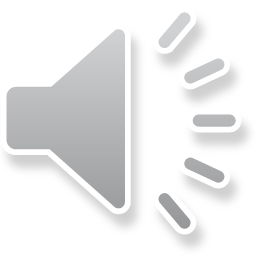 Which exhibits are temporary?
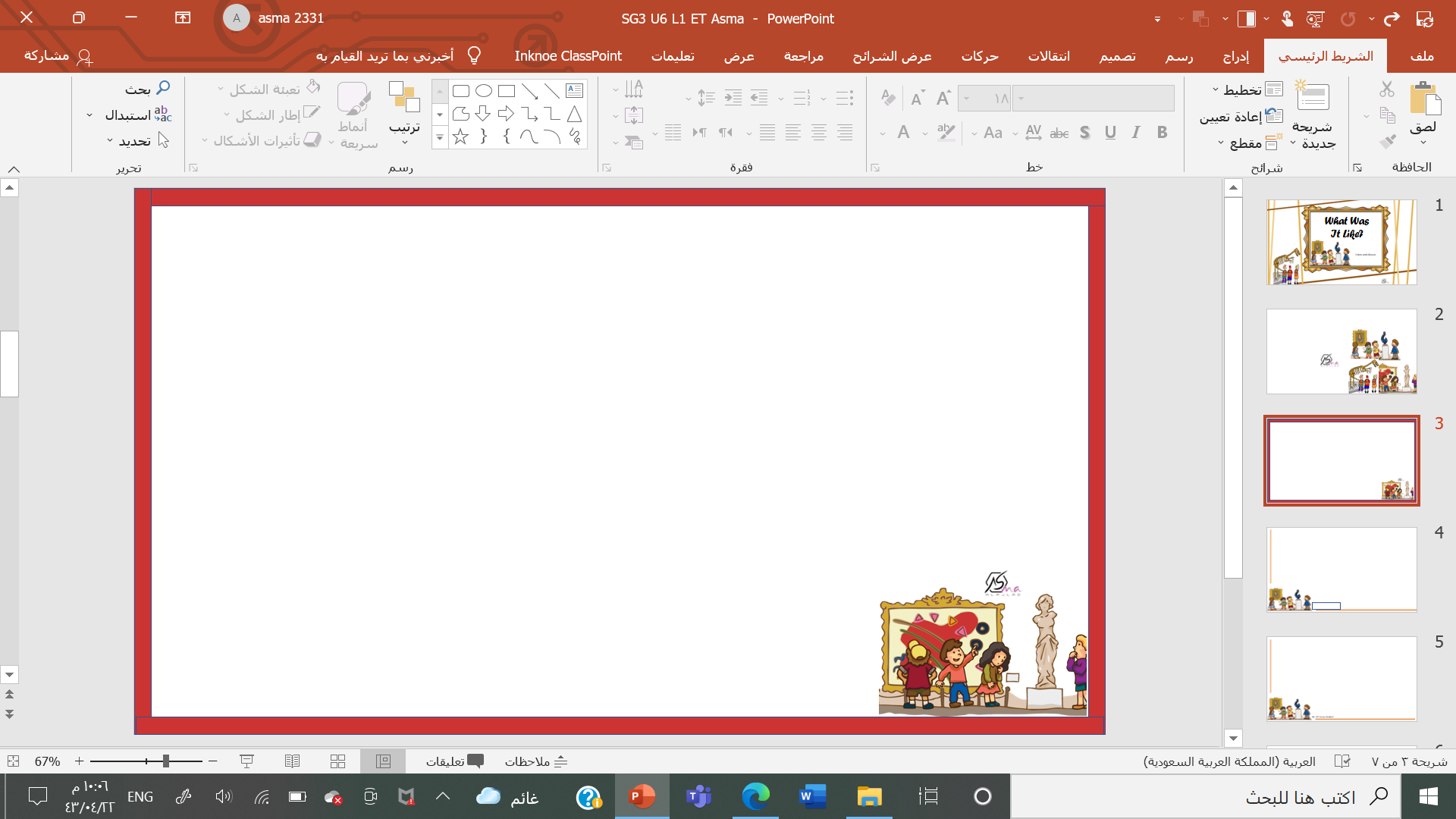 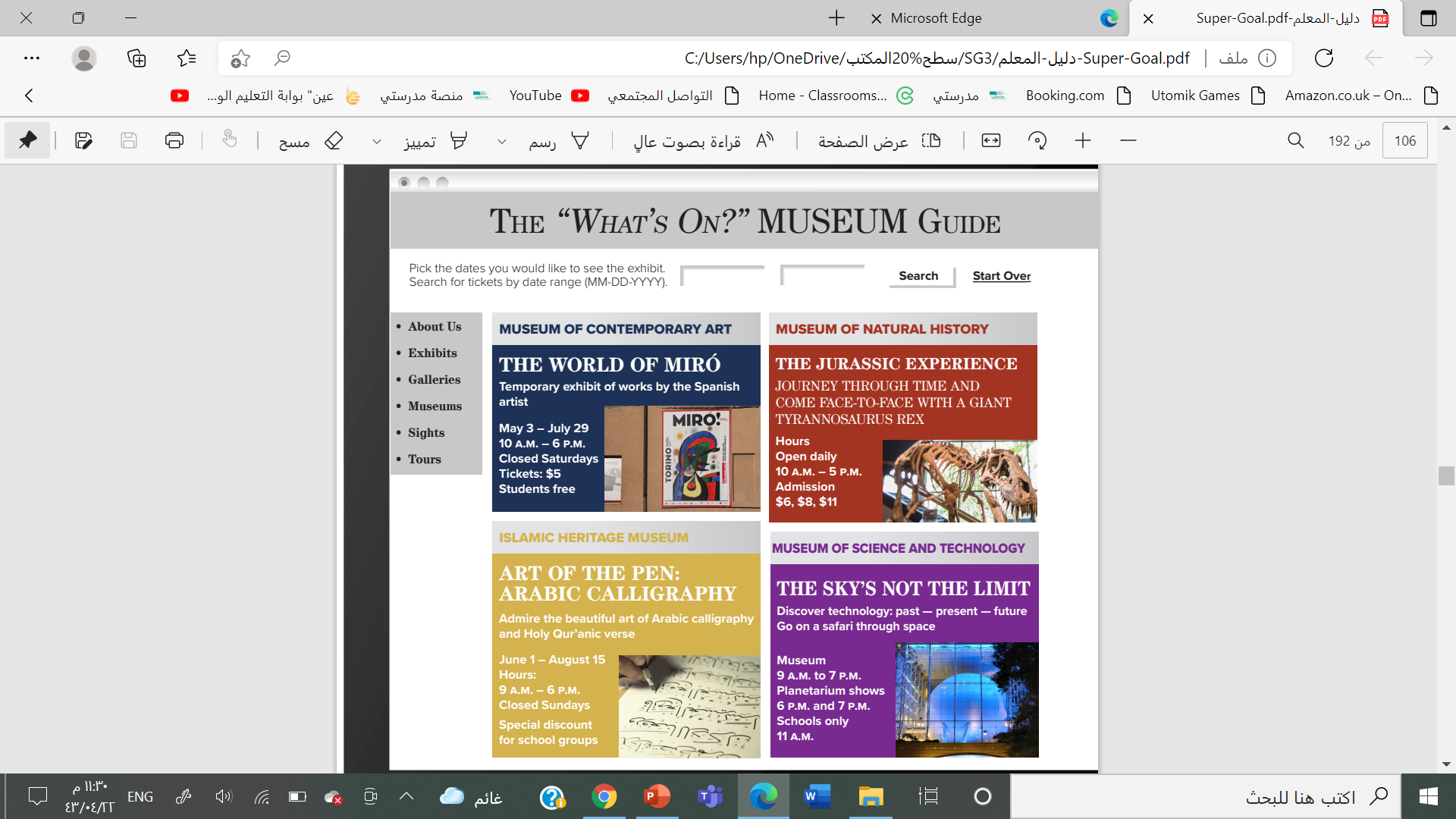 What are the four types of museums?
Where can you learn about space?
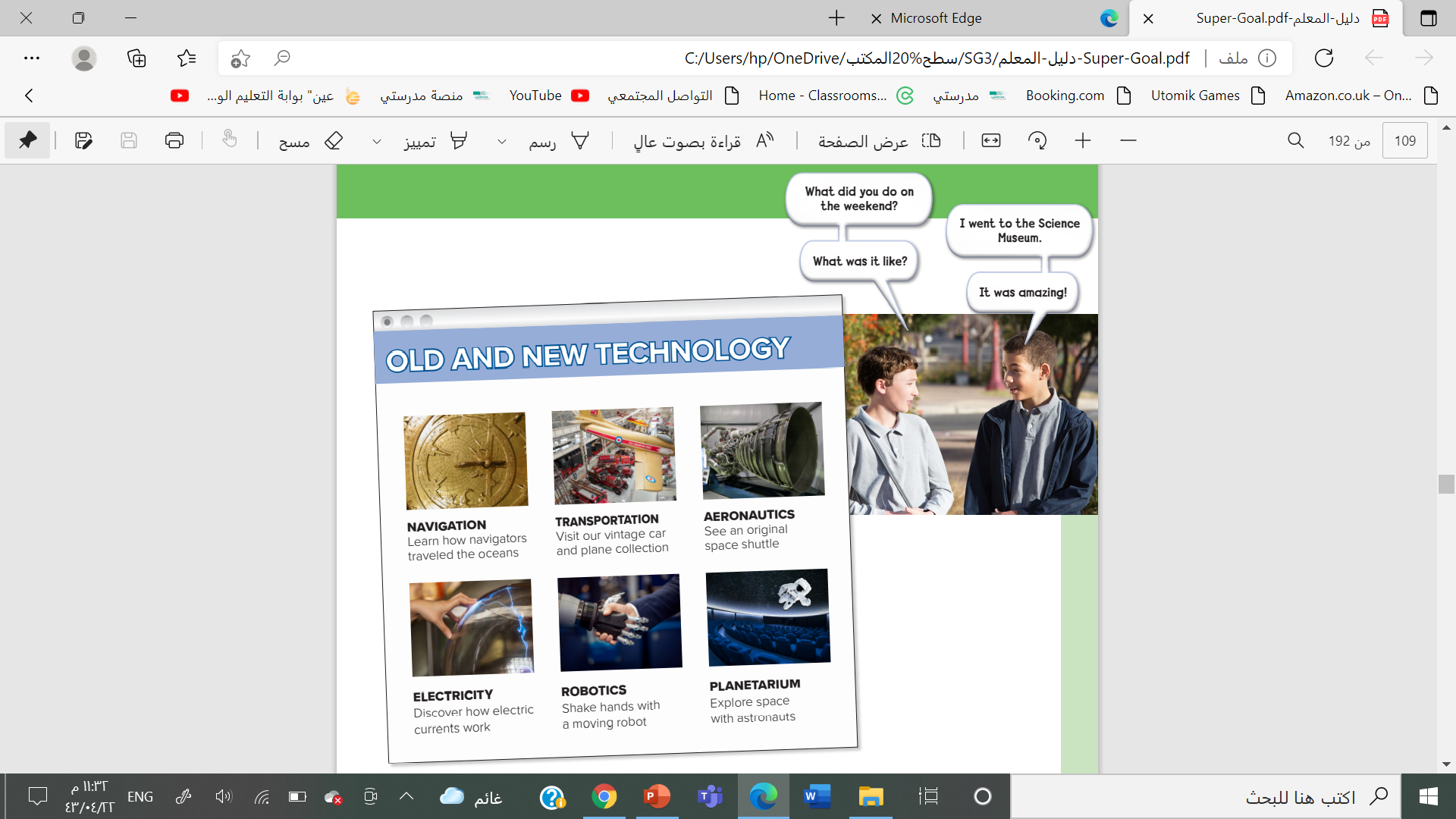 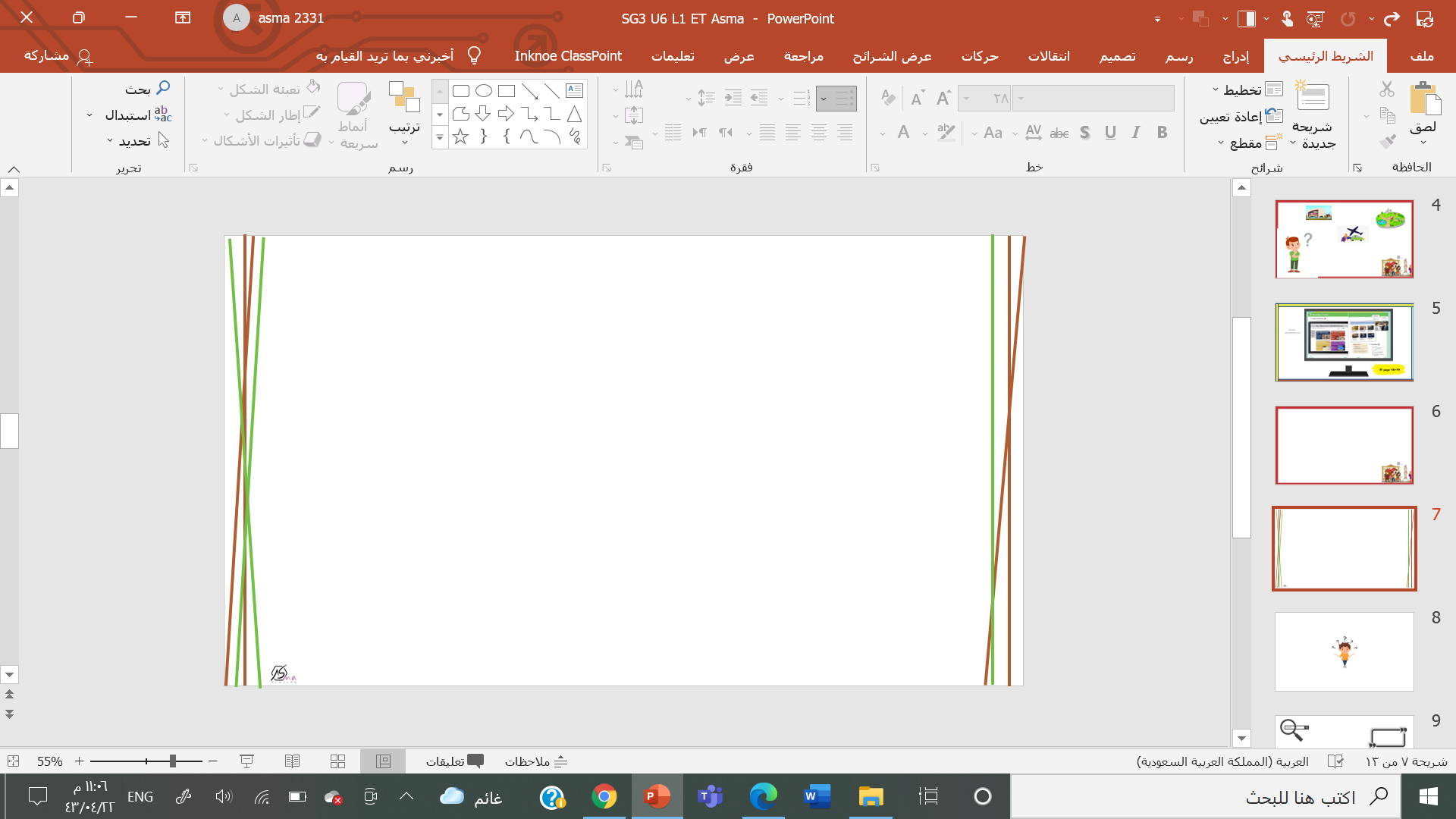 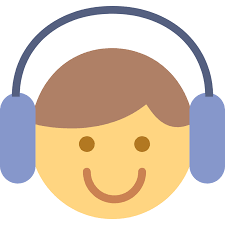 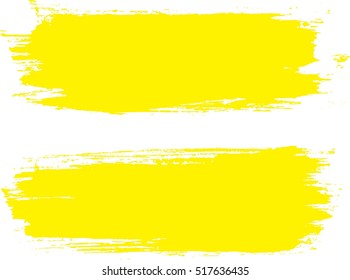 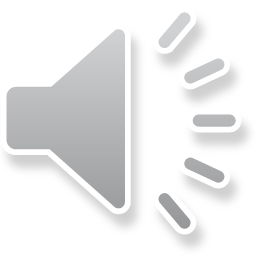 Listen
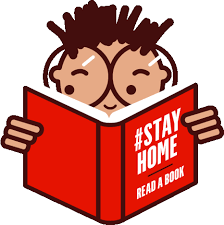 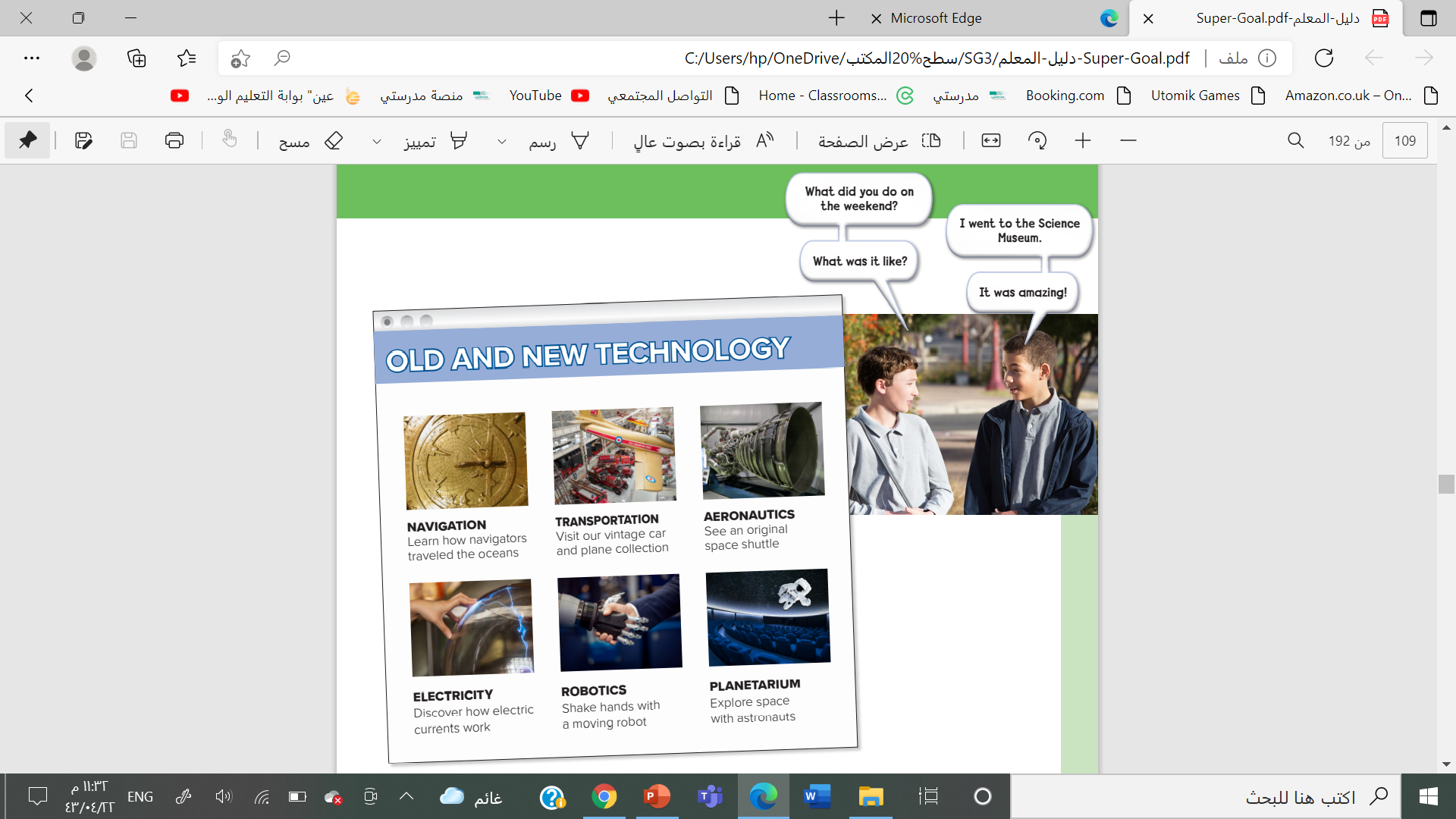 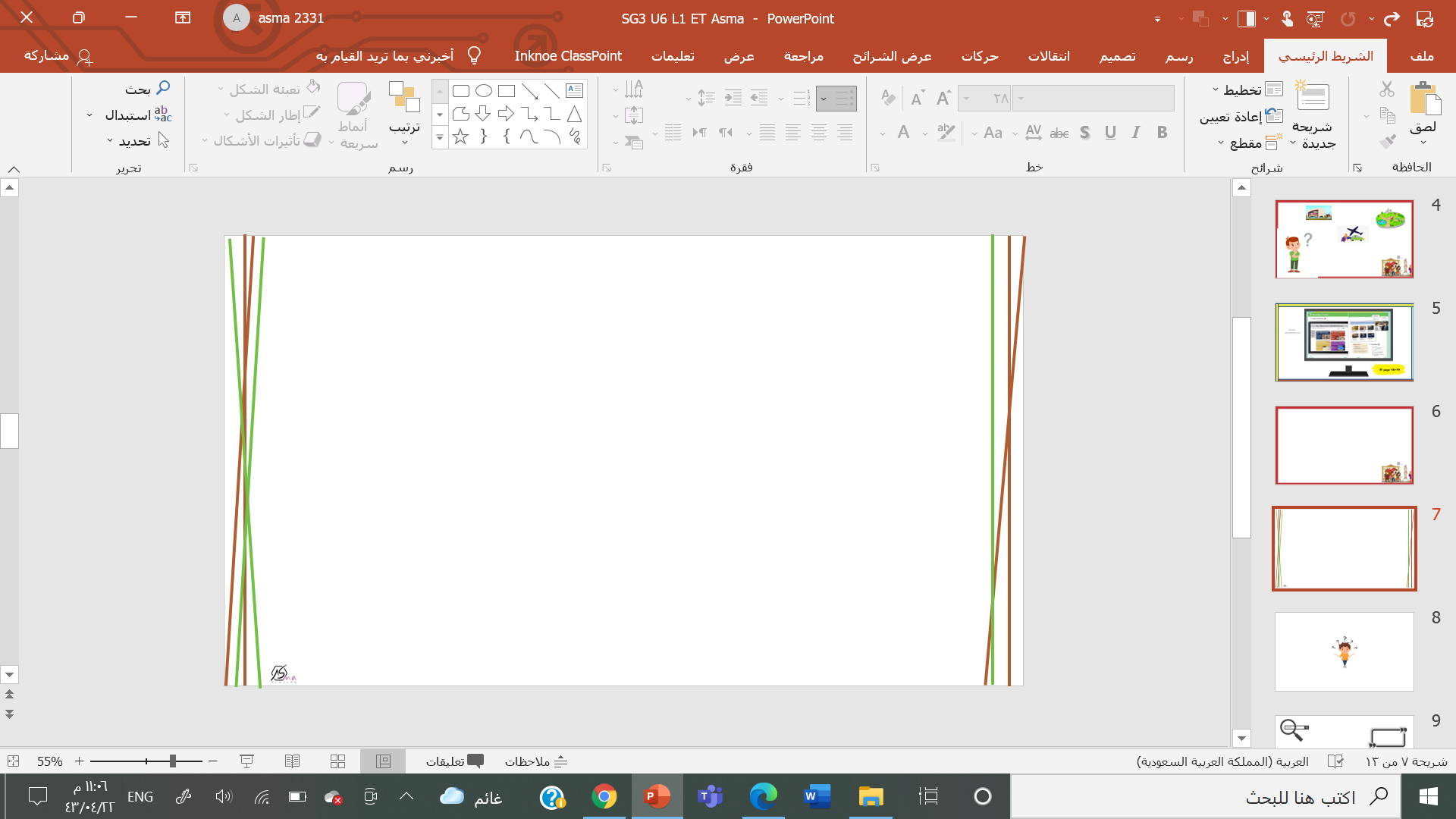 What are the two boys talking about?
Which museum has no information about prices?
What kind of technology exhibits can you see at the Science Museum?
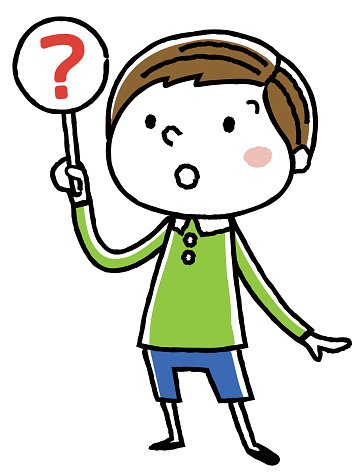 Which exhibit has old cars?
Which exhibits interest you? Why?
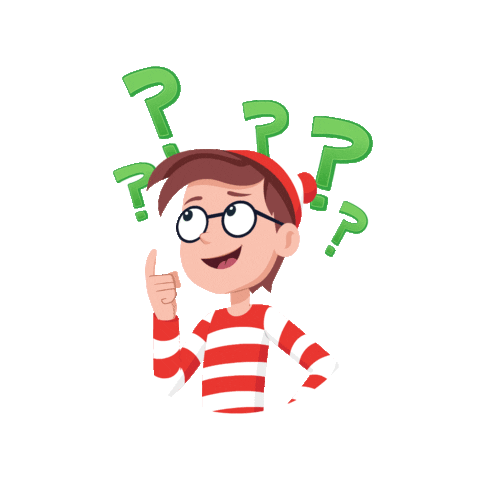 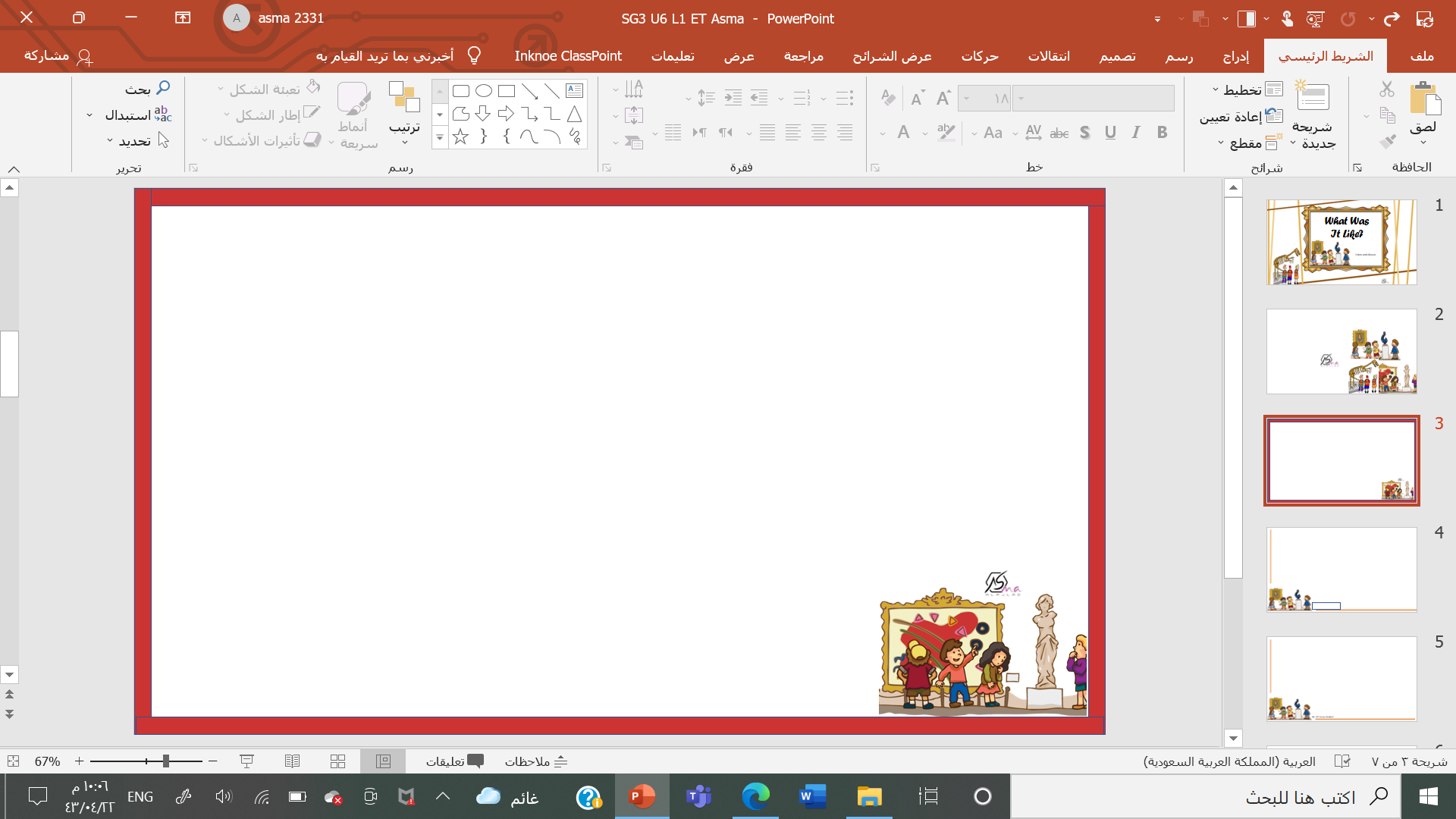 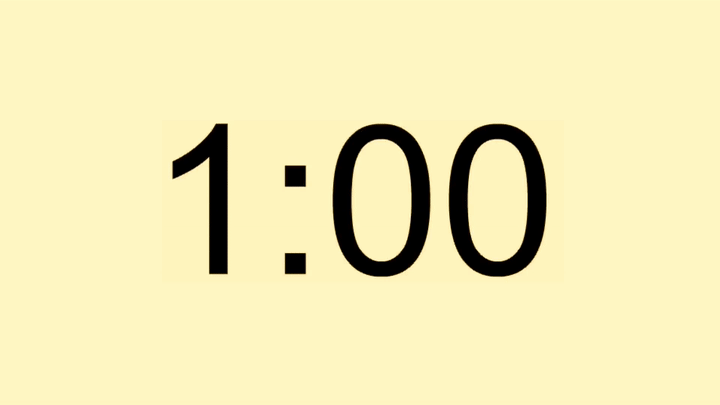 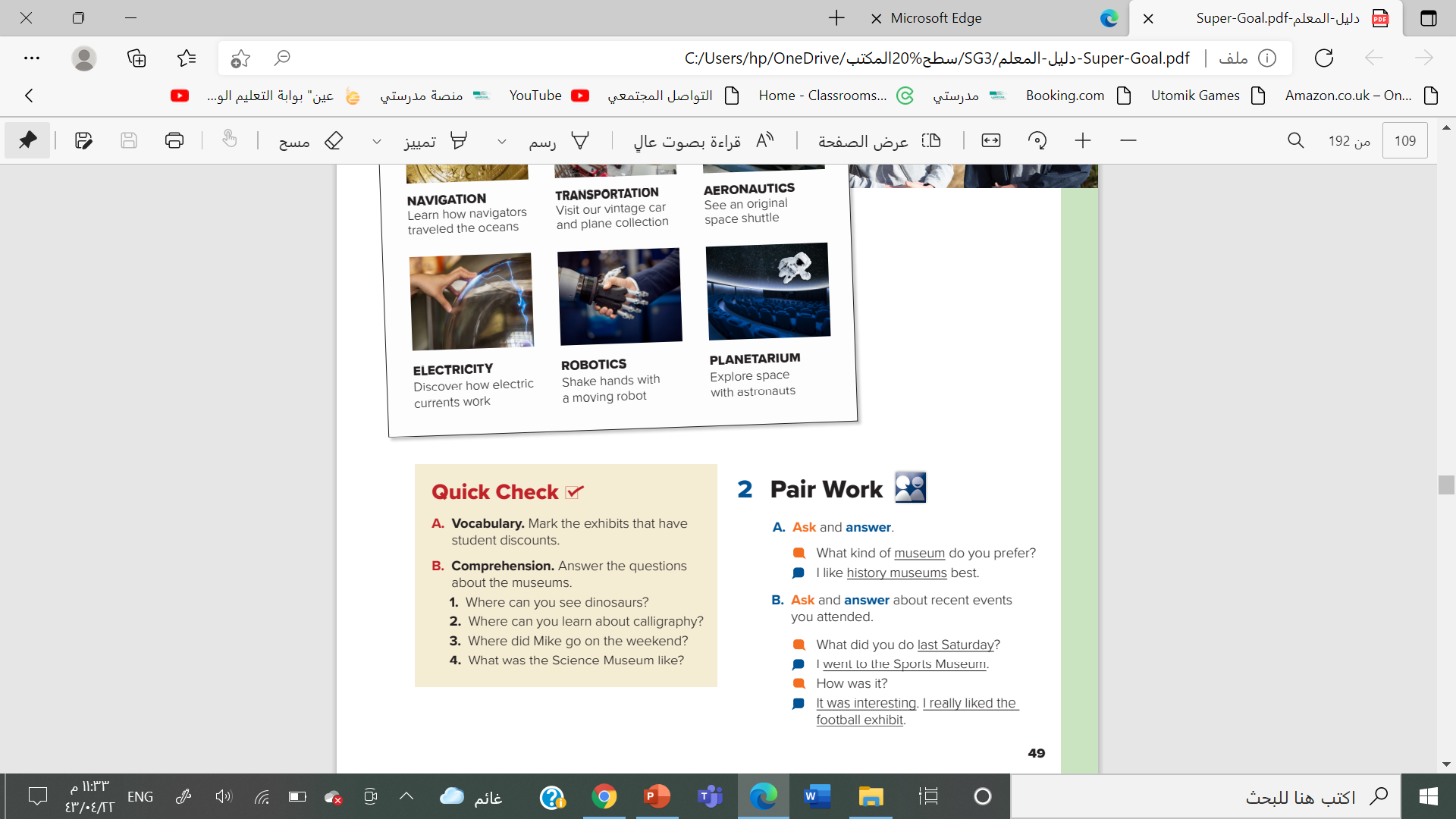 The World of Miró, Art of the Pen: Arabic Calligraphy, and perhaps the Natural History Museum
You can see dinosaurs at the Museum of Natural History
You can learn about calligraphy at the Islamic Heritage Museum.
He went to the Science Museum
. It was amazing
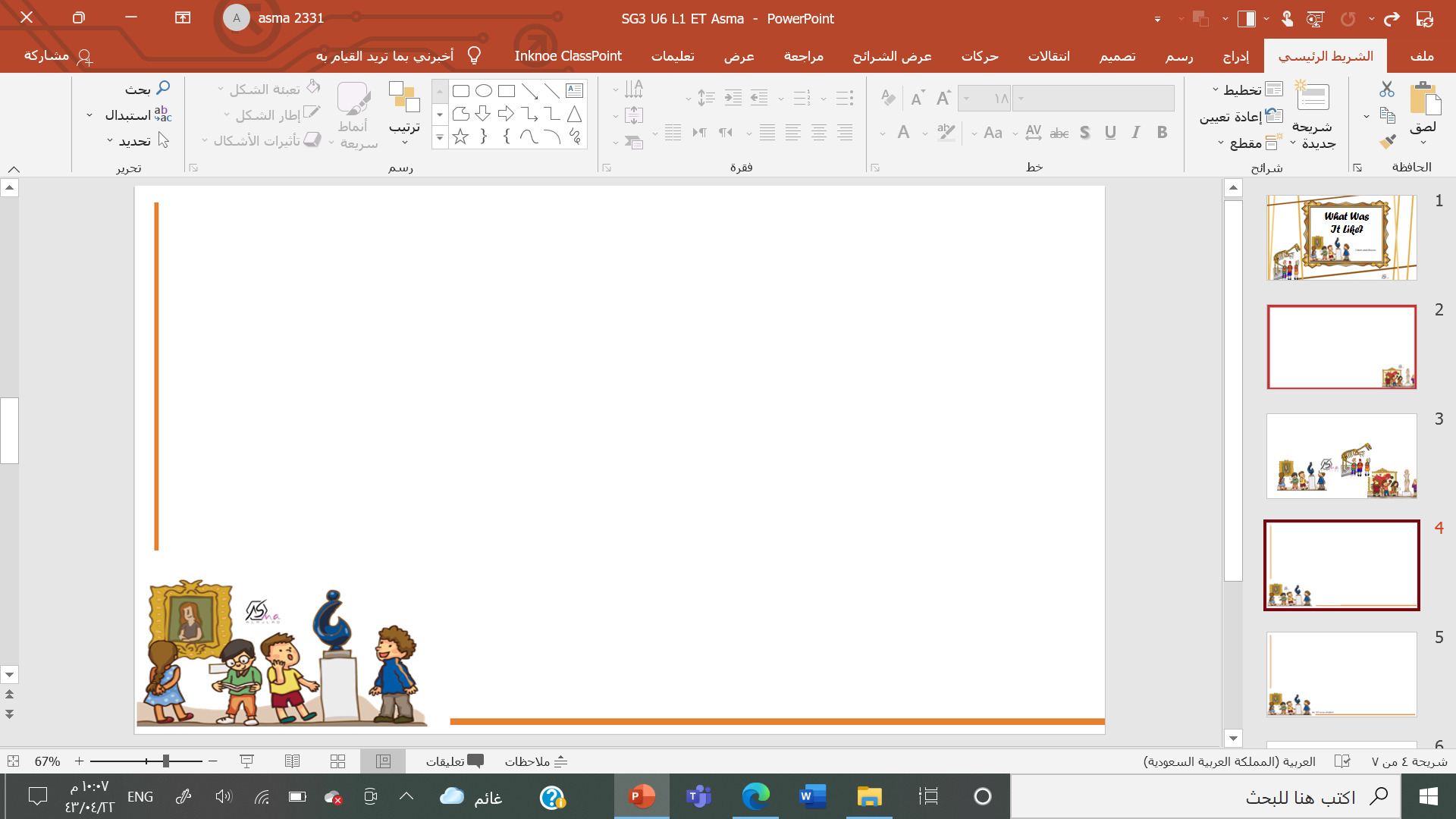 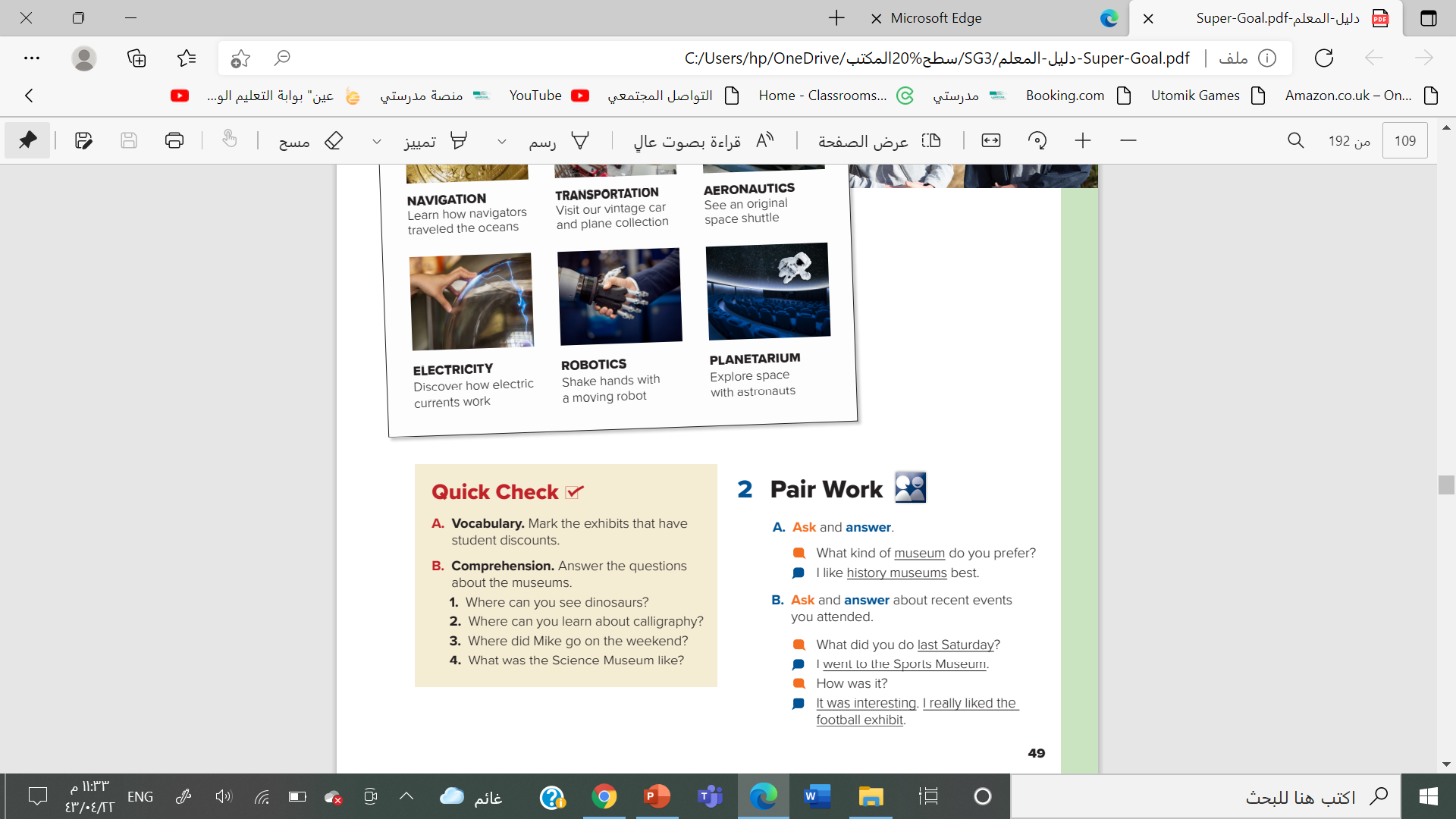 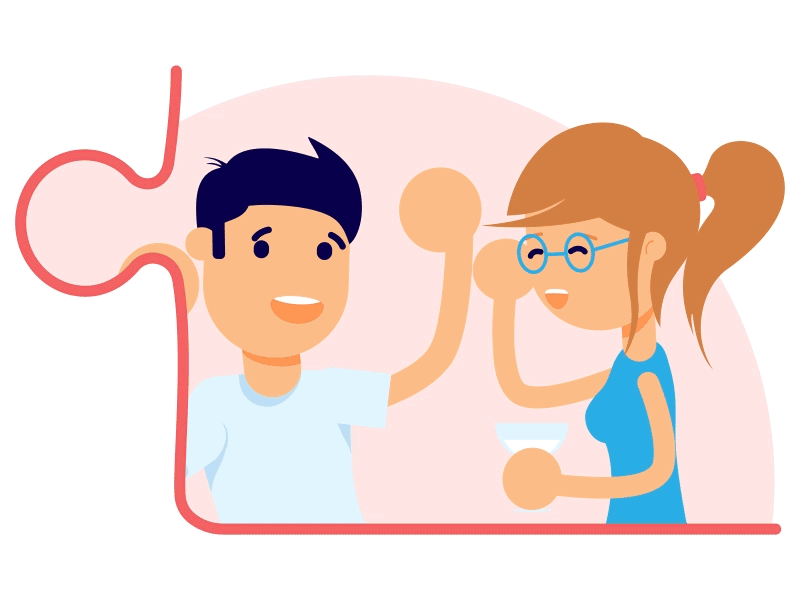 What did you do last Thursday?
What’s another way to say How was it?
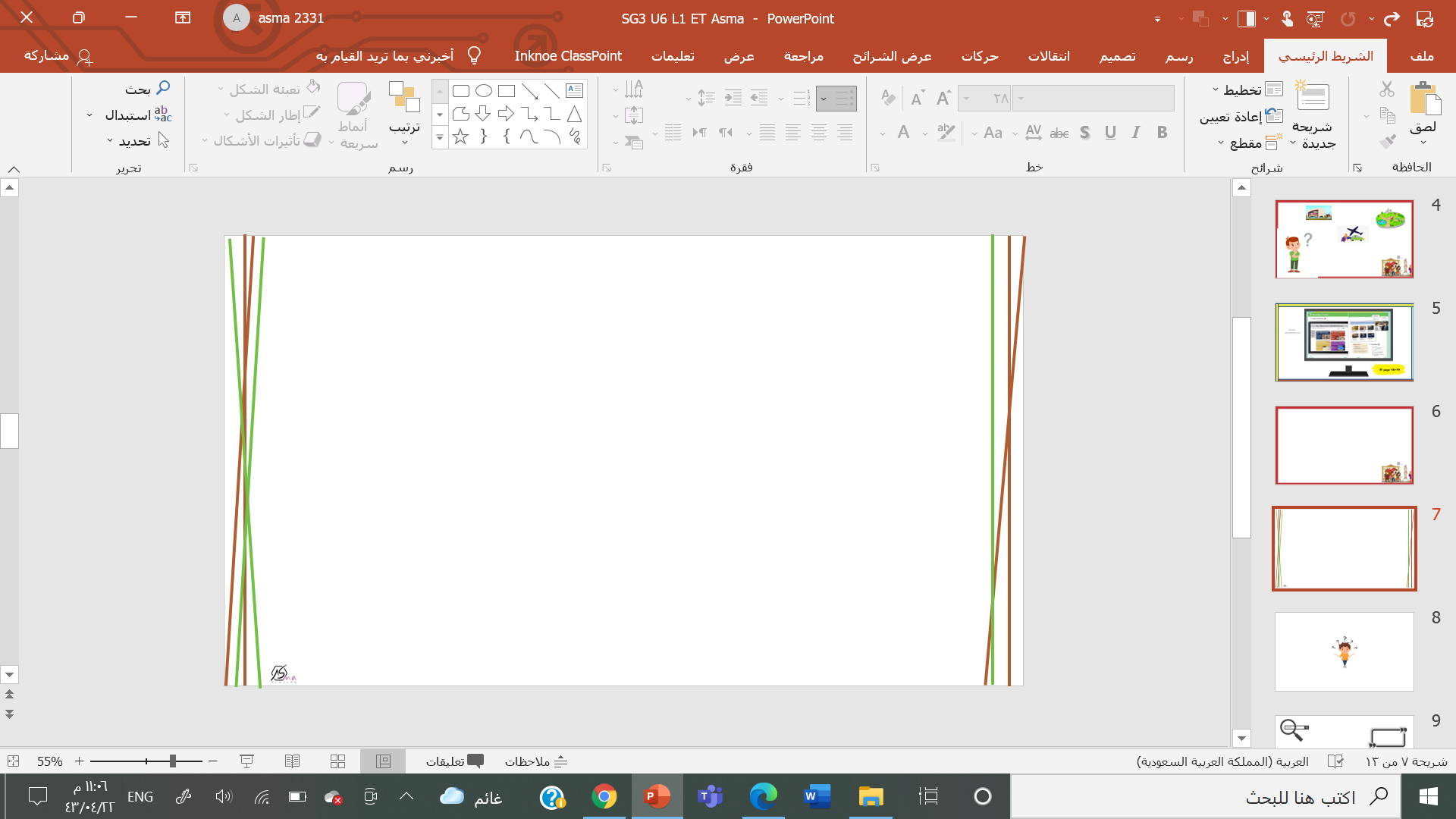 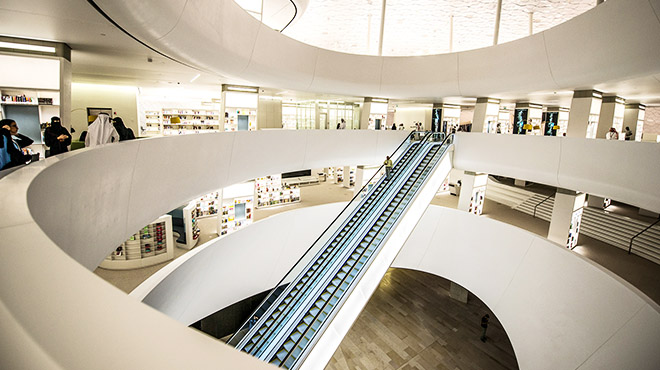 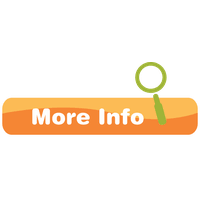 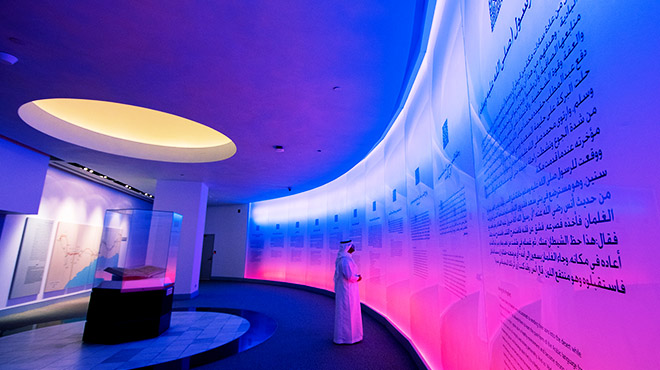 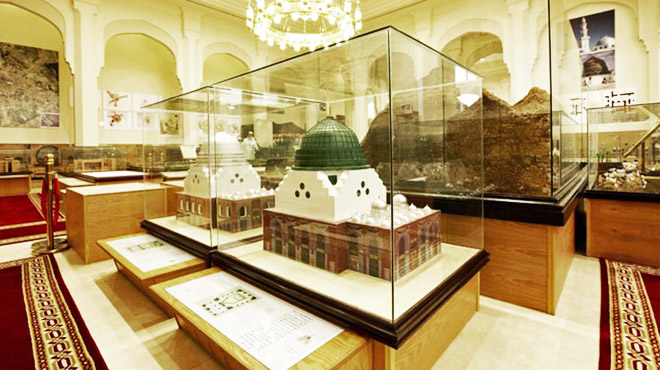 Name some  museum in Saudi Arabia
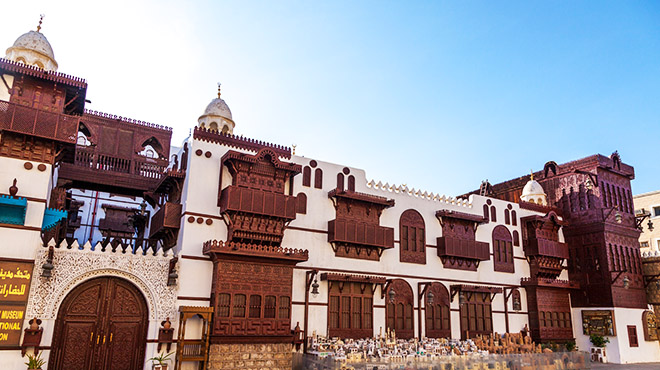 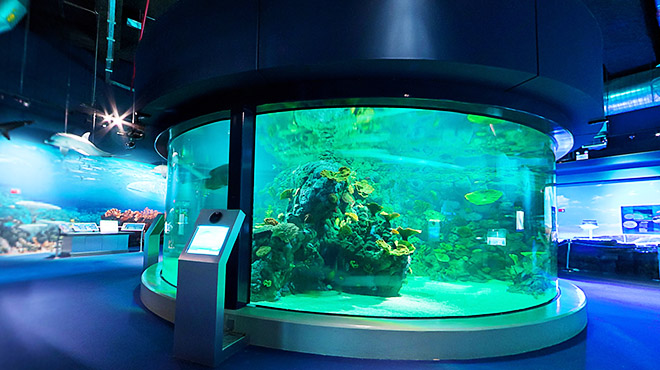 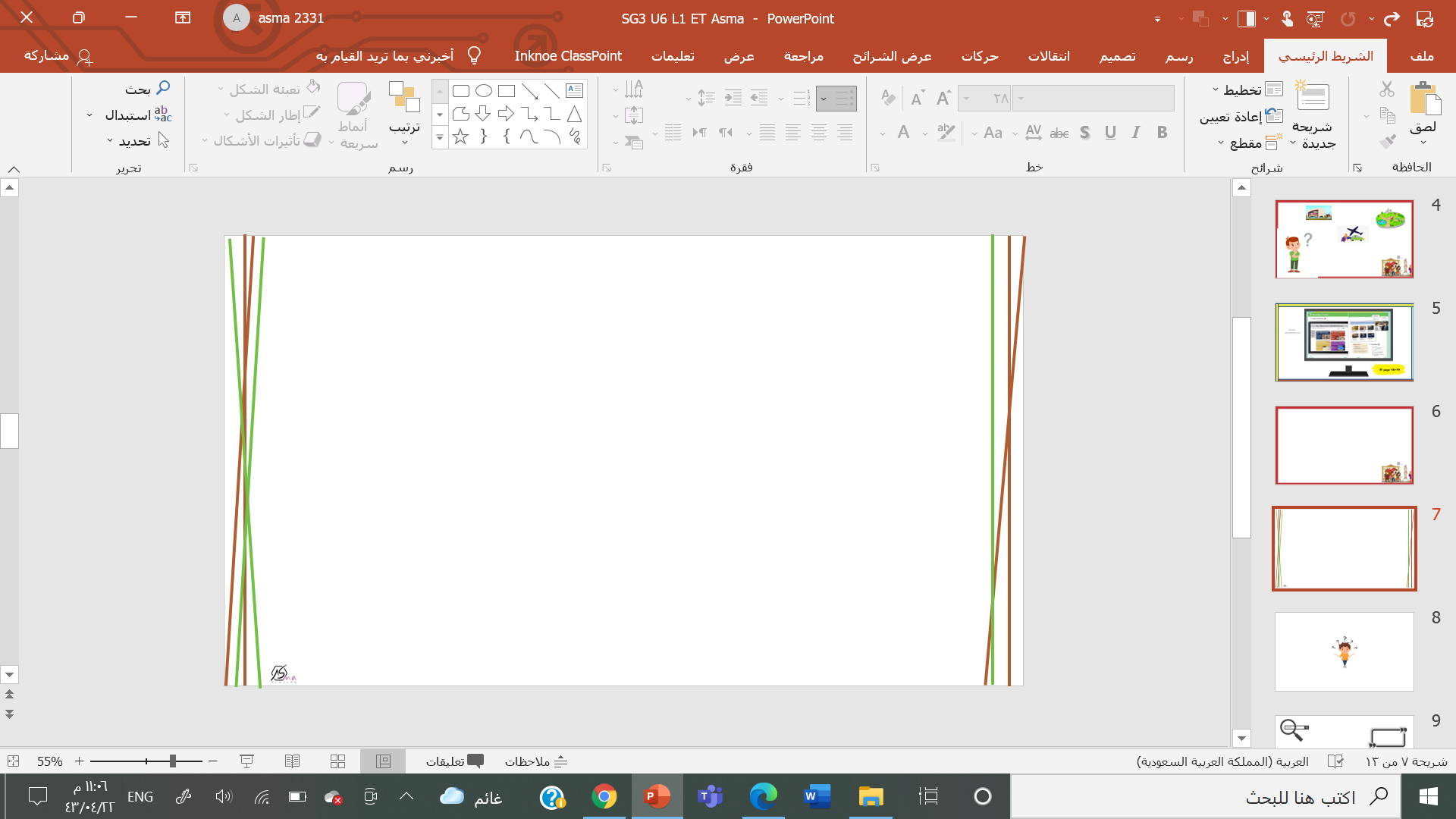 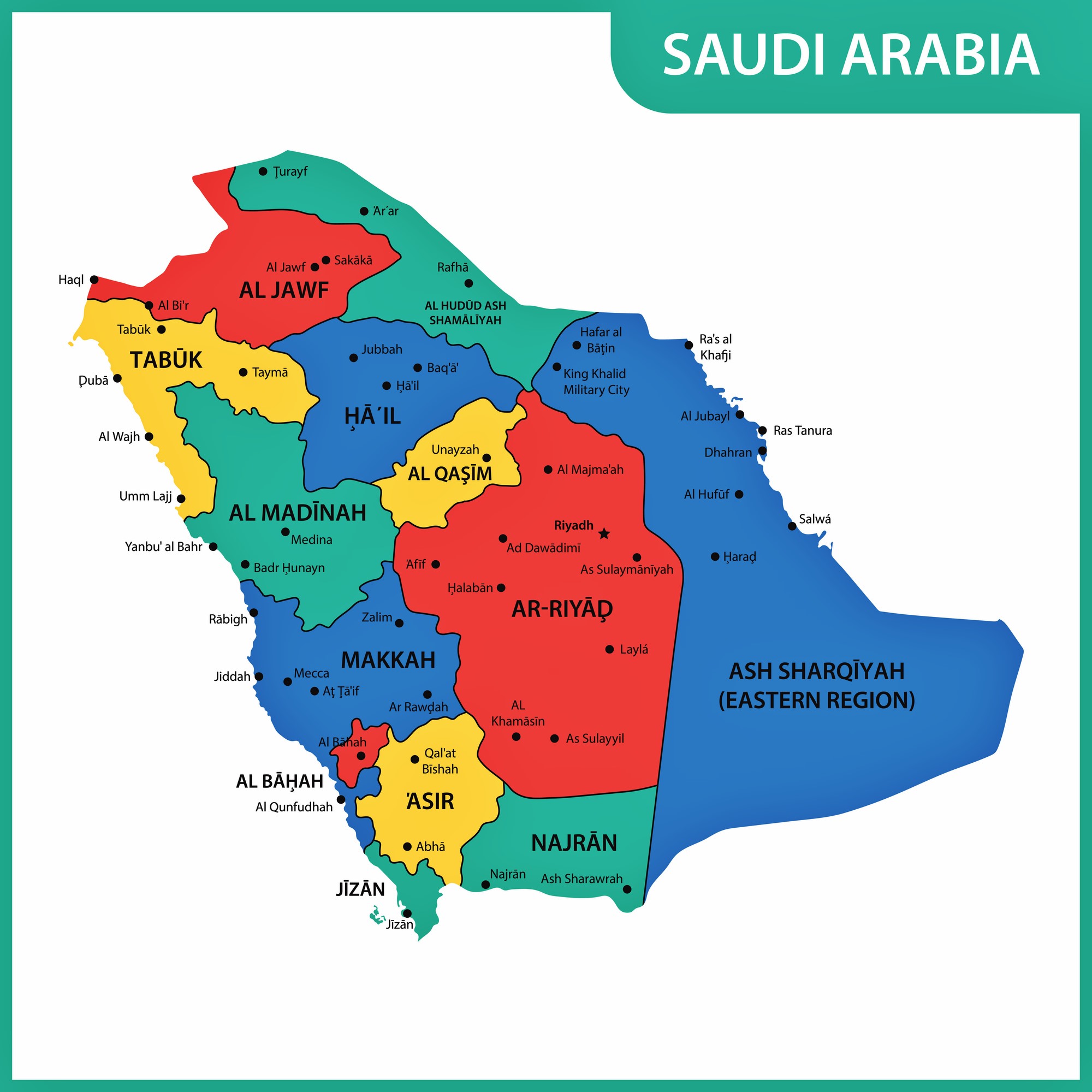 Name some  museum in your city \ region
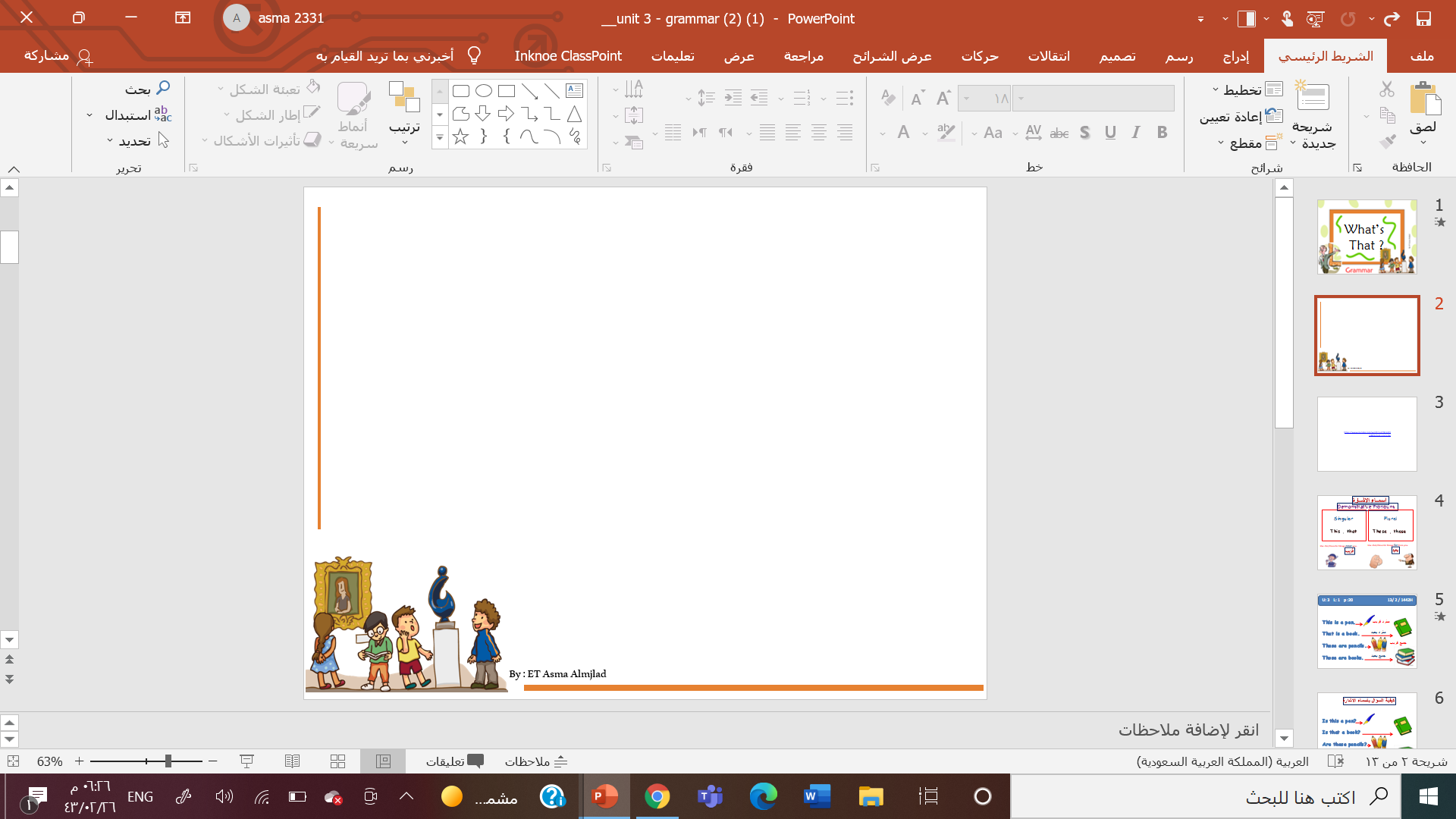 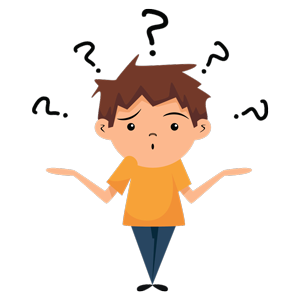 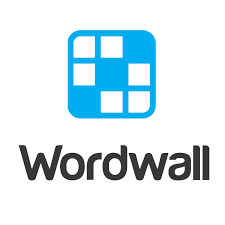 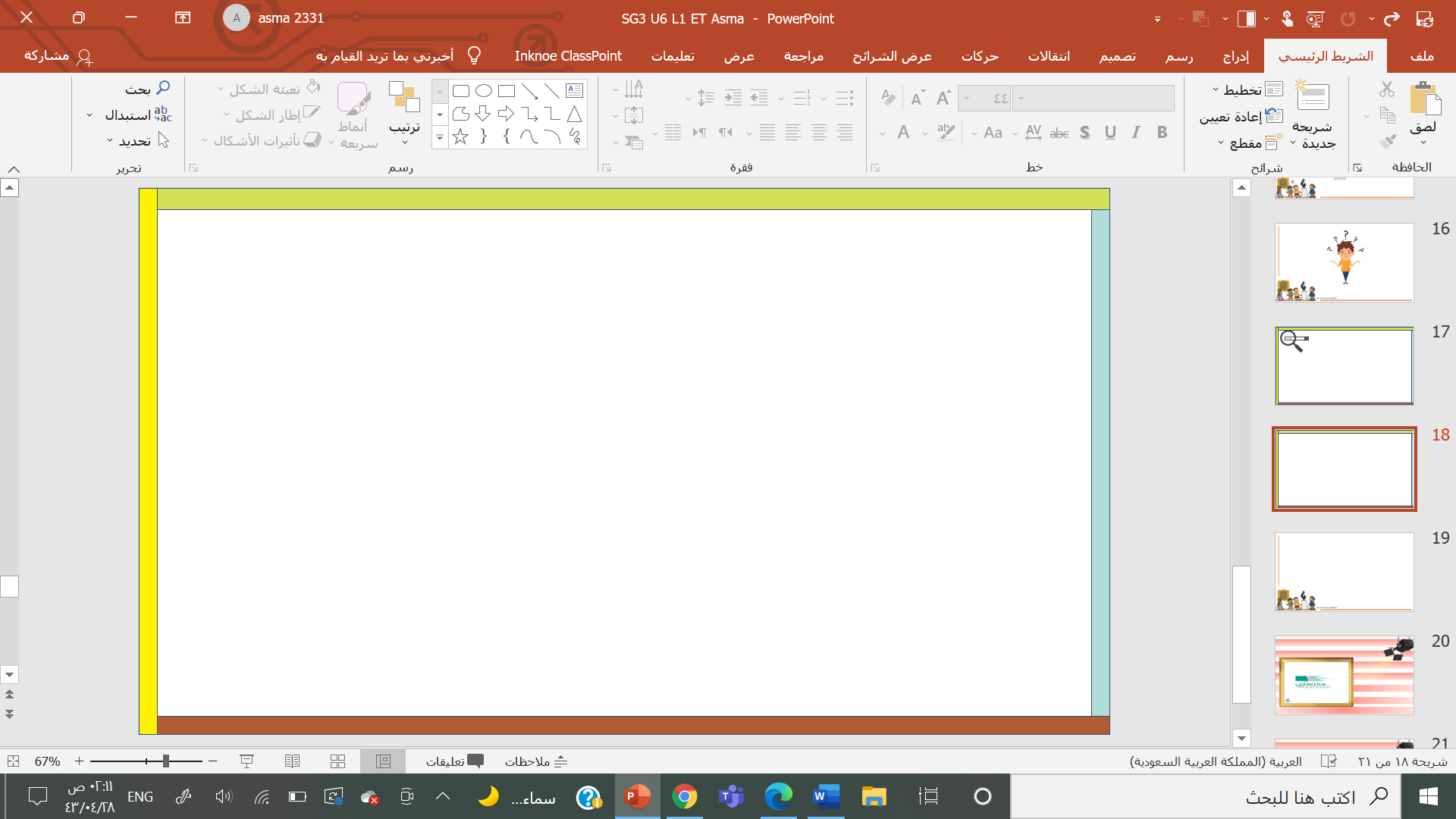 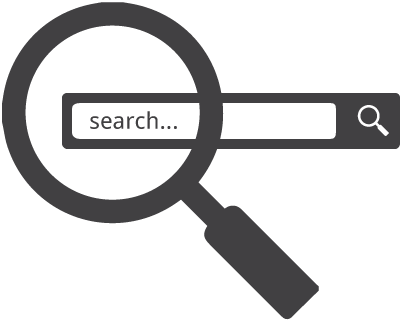 Work
  book
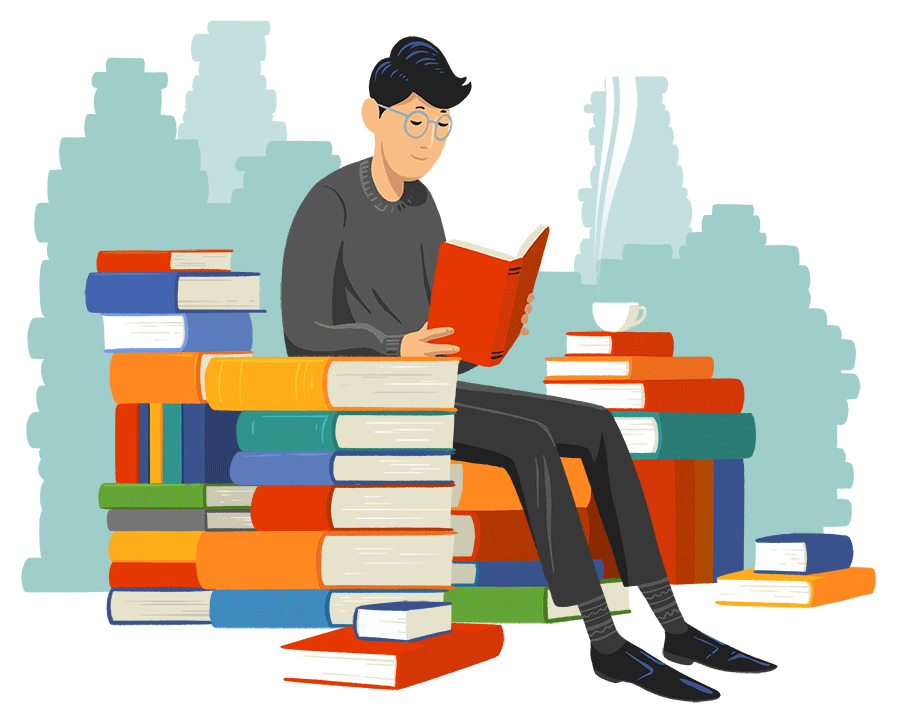 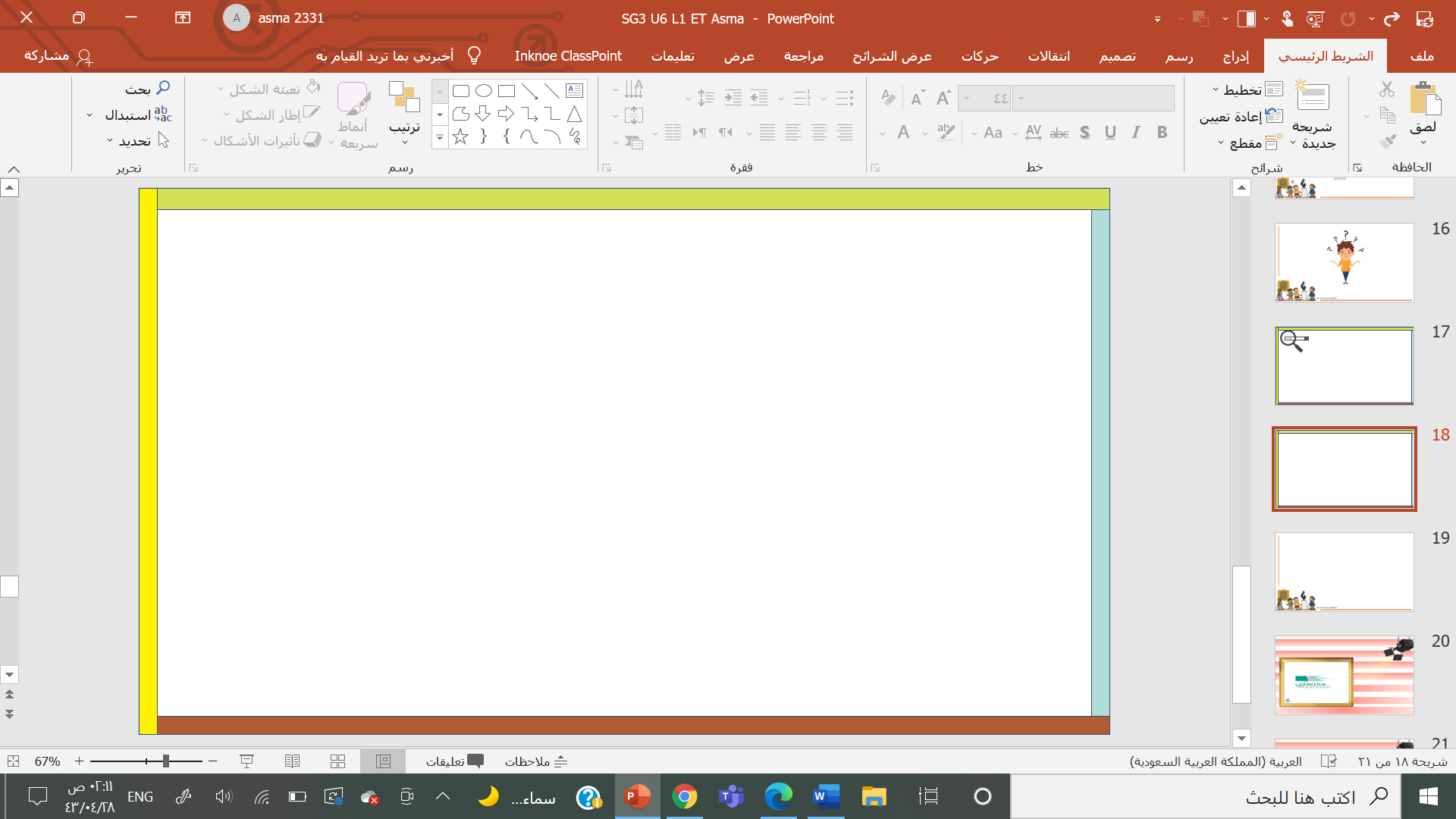 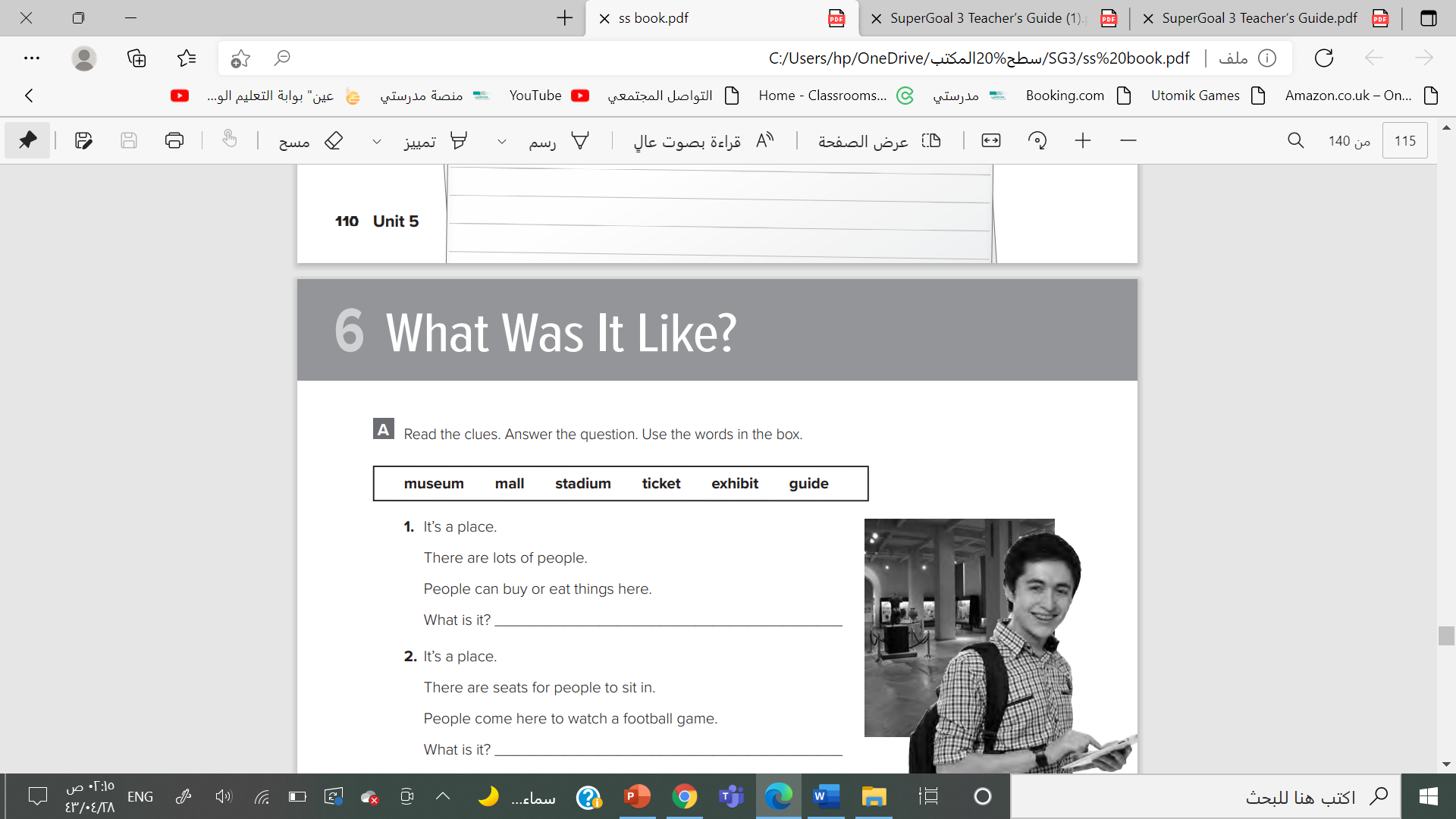 t’s a mall.
It’s a stadium.
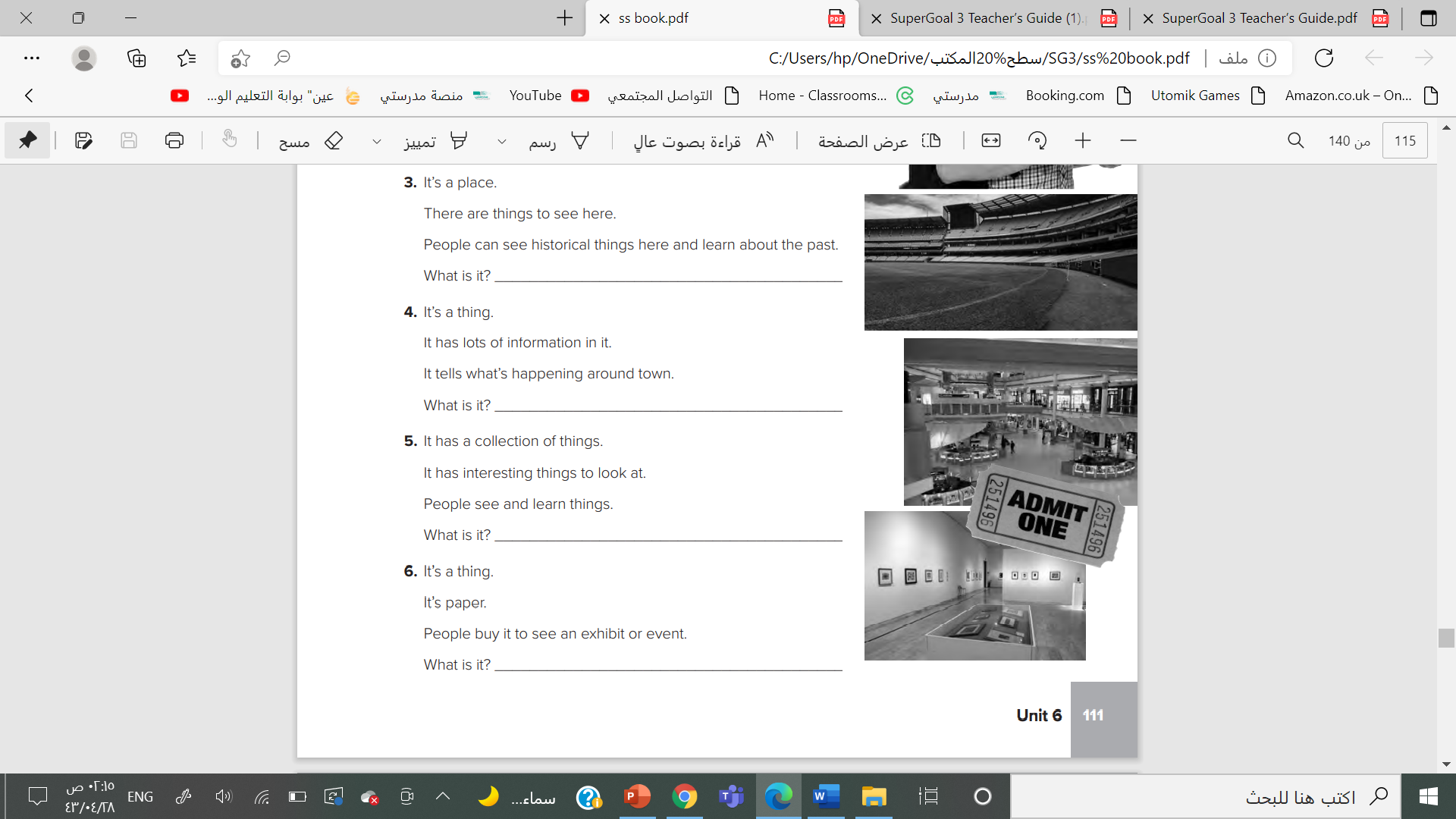 It’s a museum.
It’s a guide
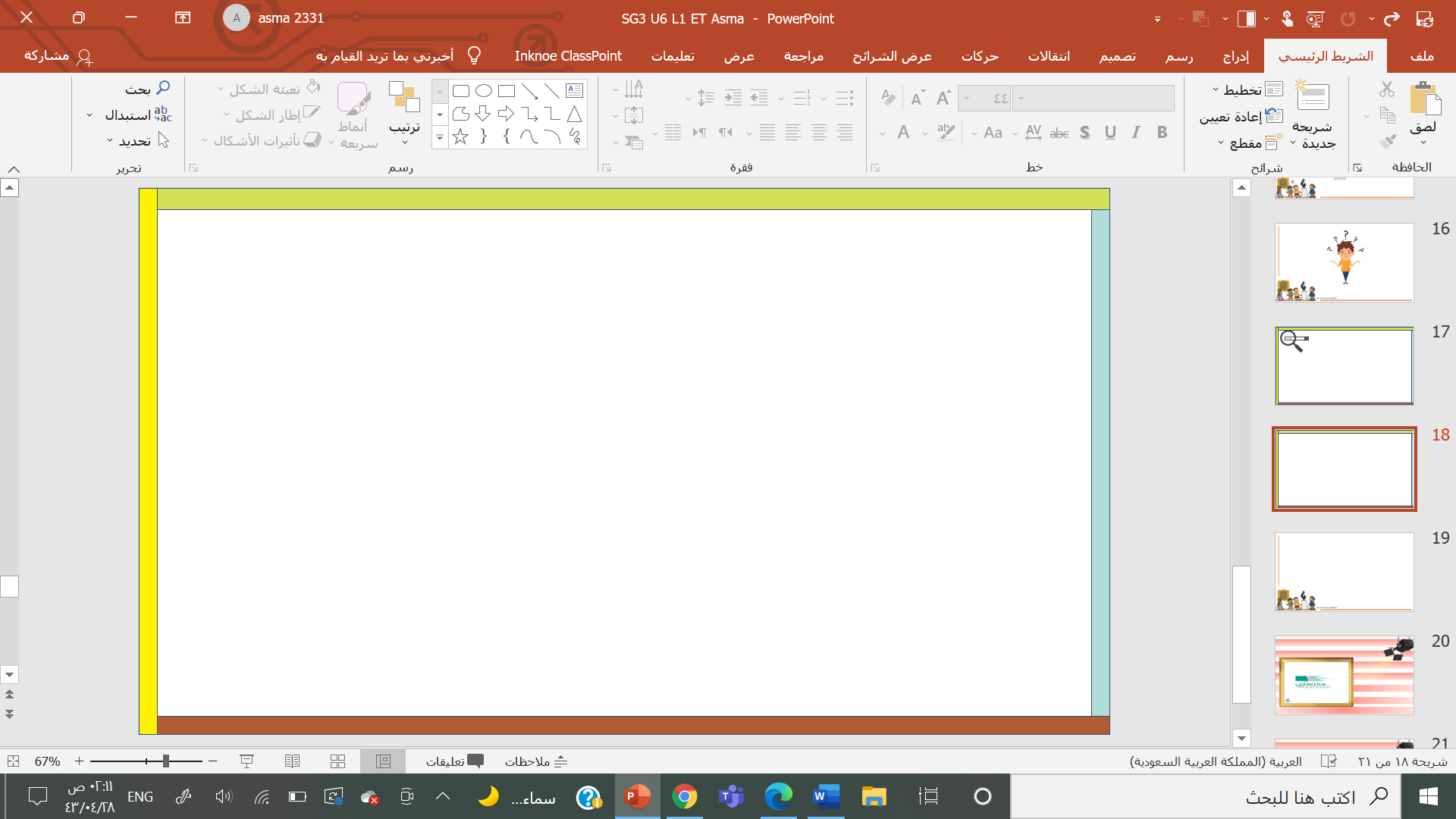 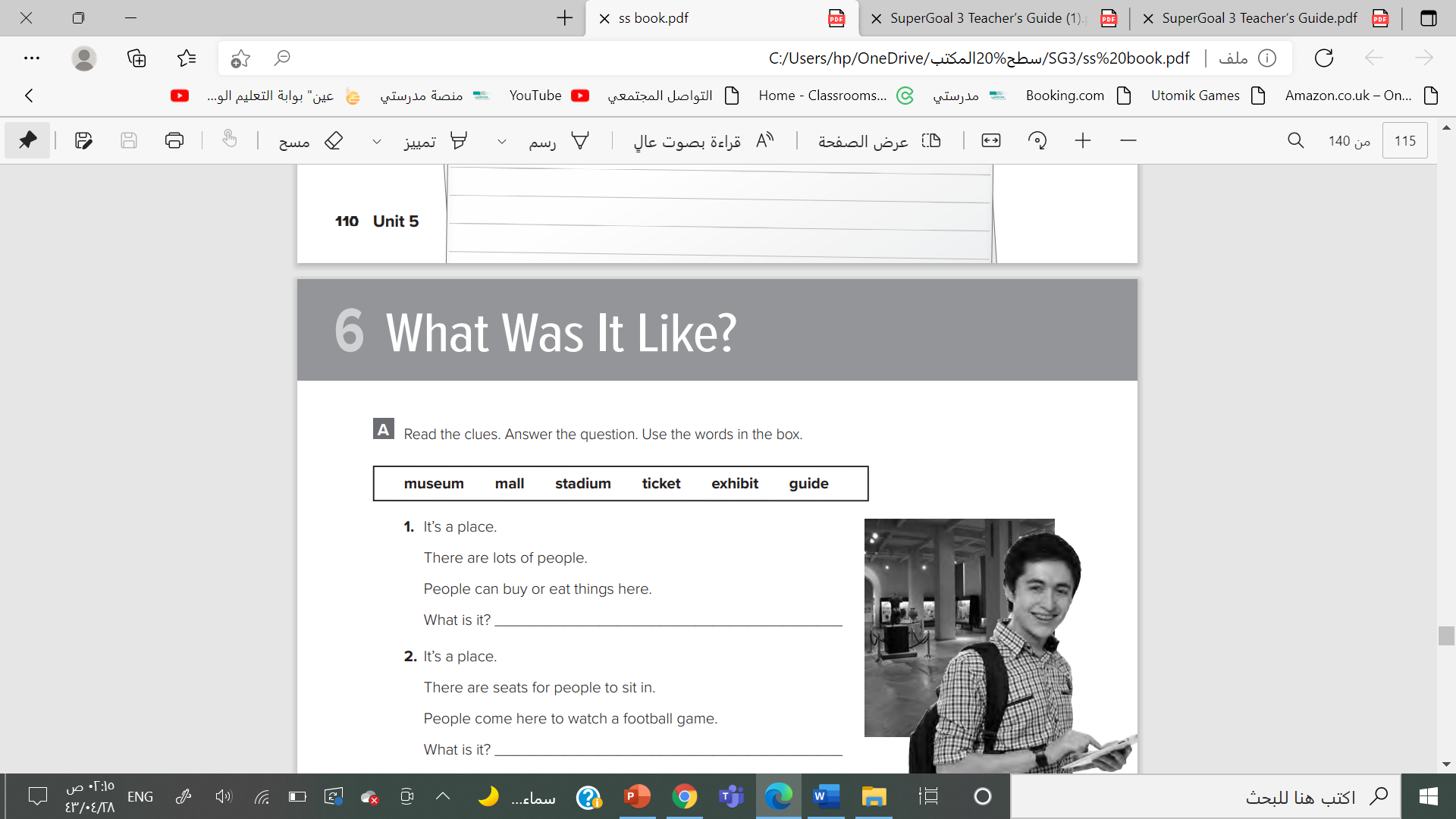 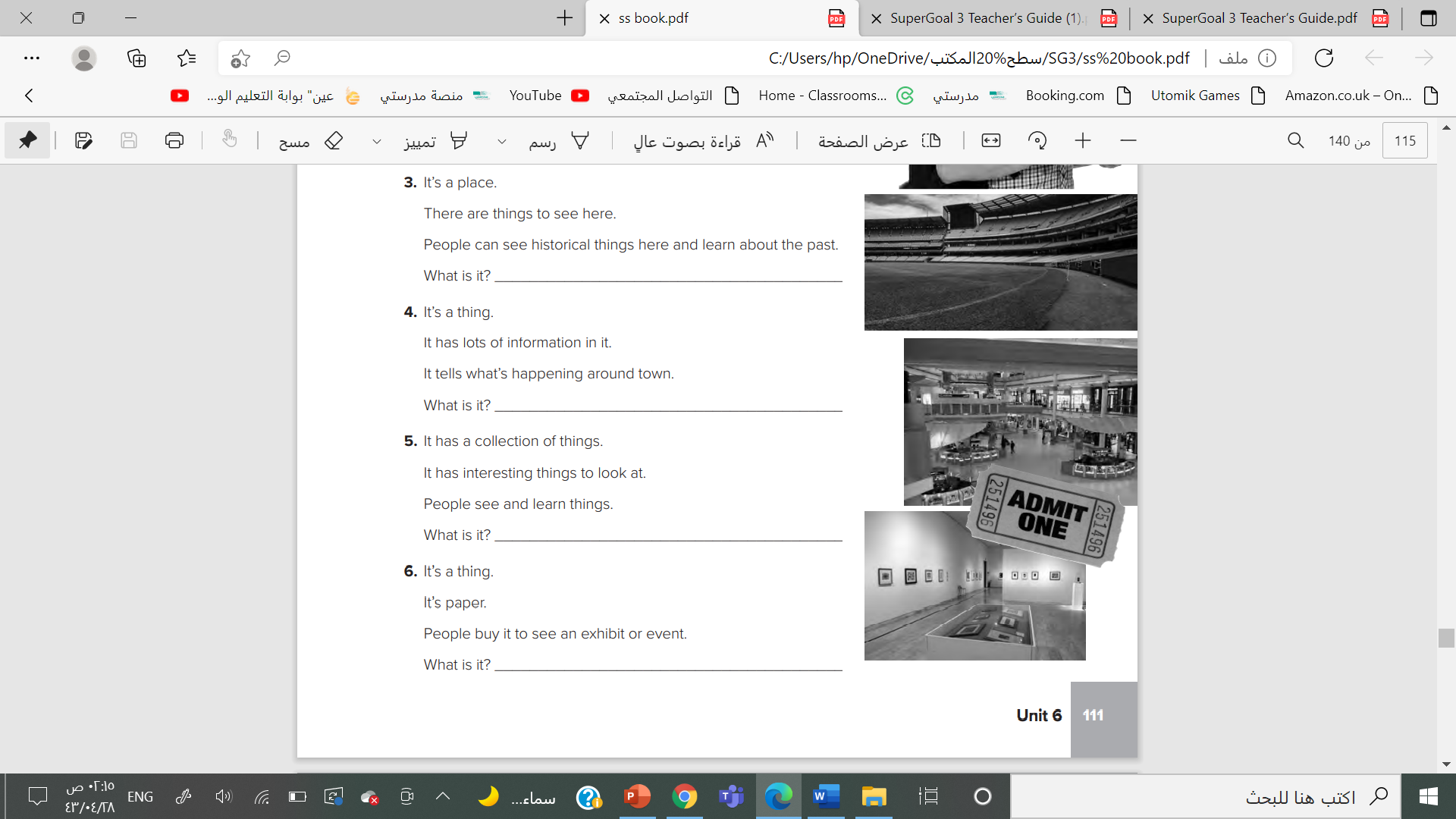 It’s an exhibit
It’s a ticket
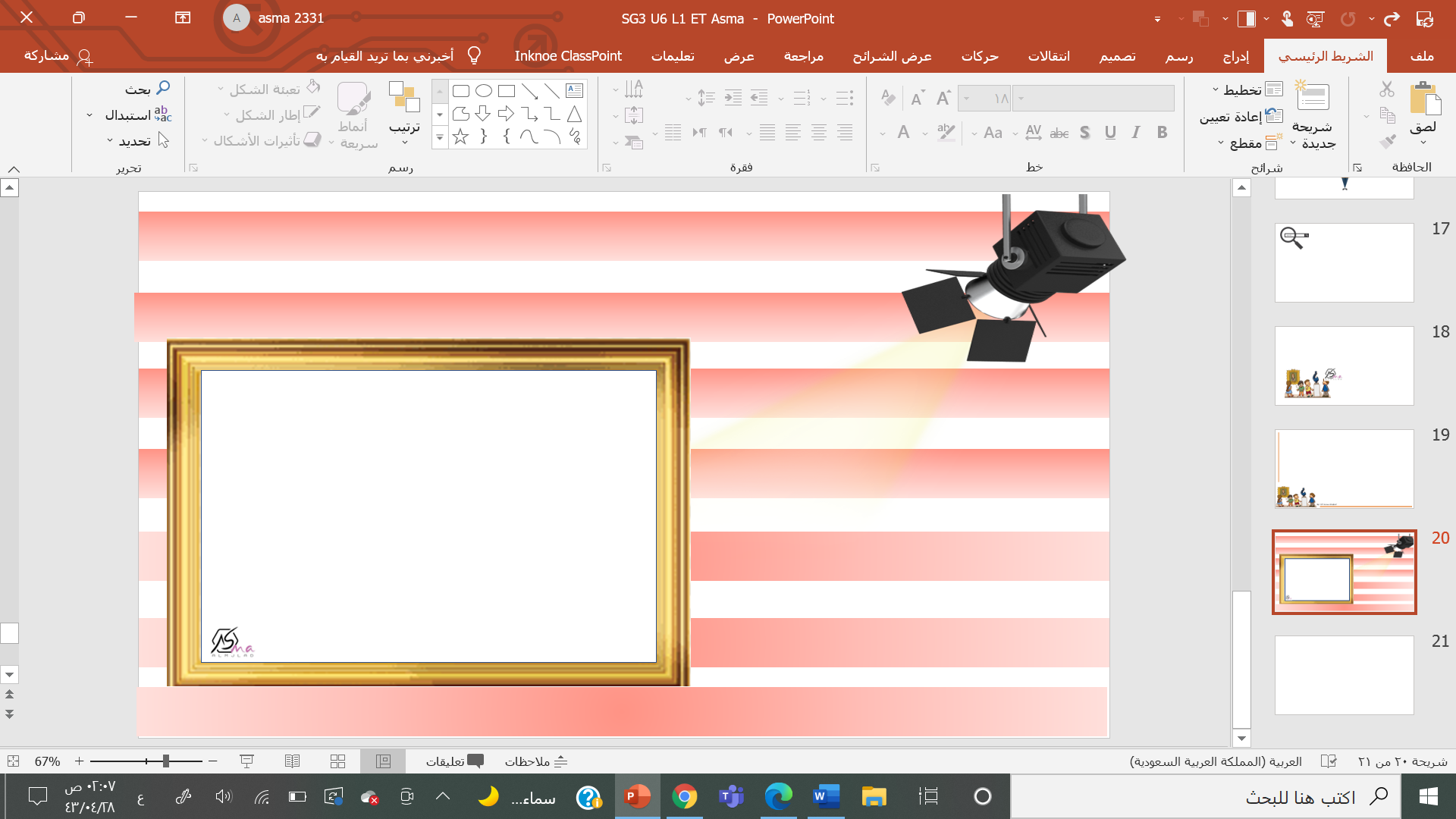 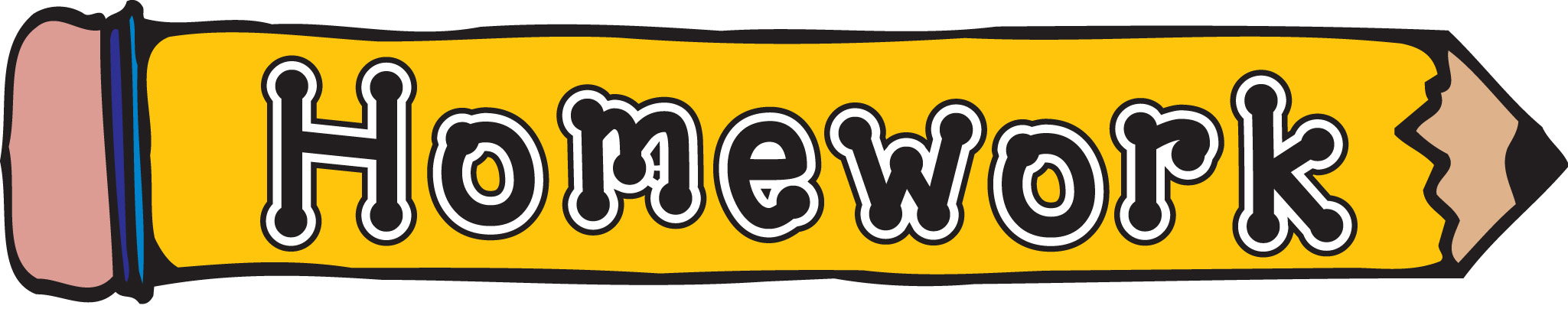 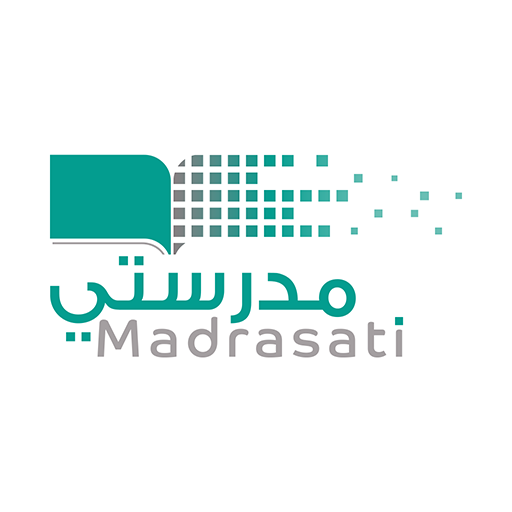 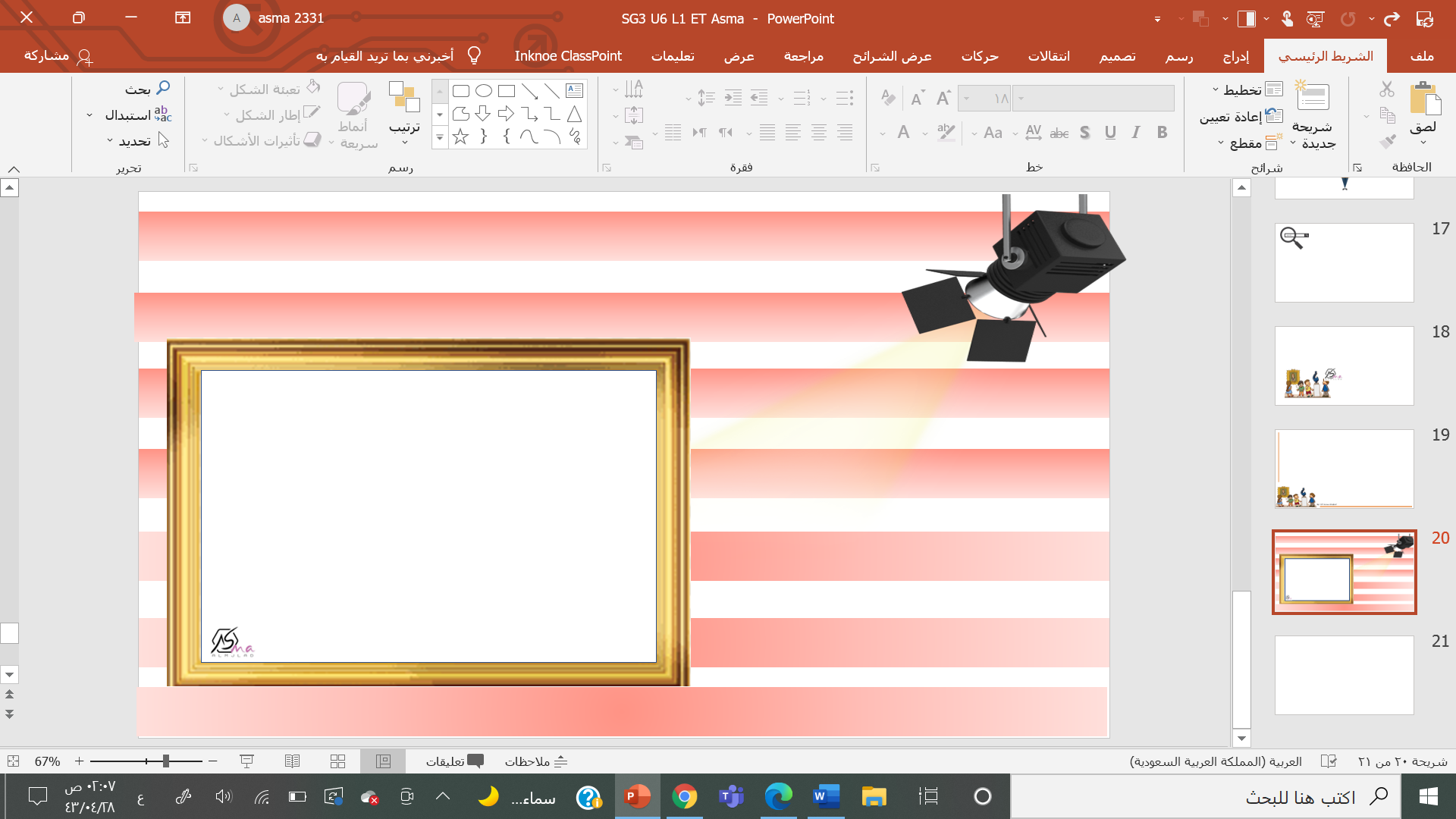 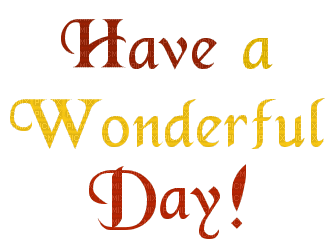 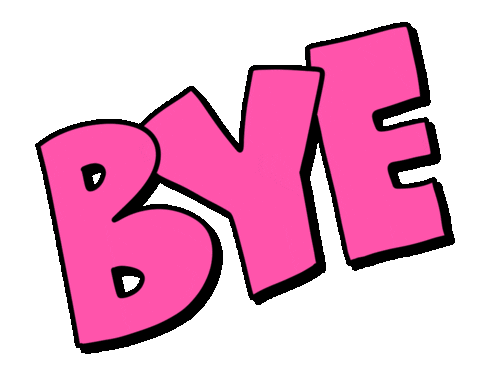